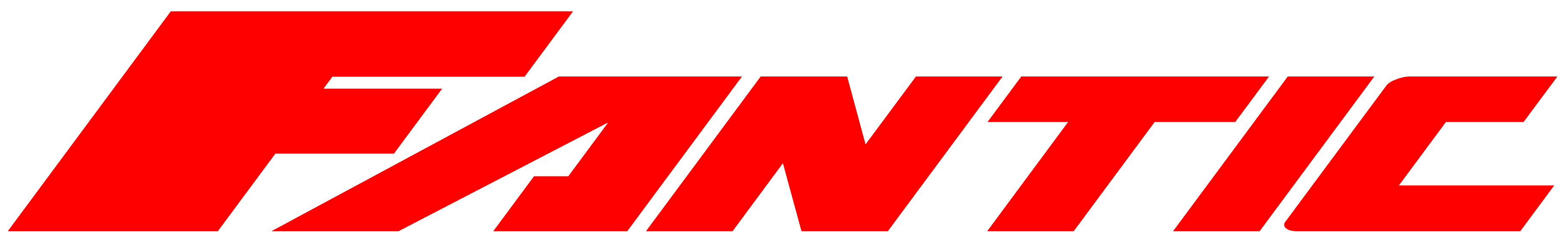 GOVERNANCE
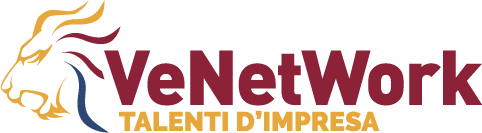 23 entrepreneurs (VNW shareholders)
owns 
10%
own 
90%
- R&D e-bikes, motorcycles, e-mobility

- MFTG e-bikes
owns 
100%
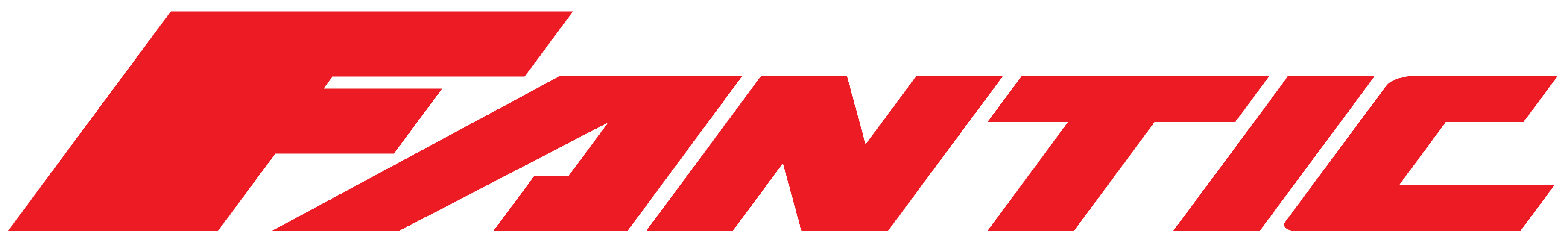 owns
80%
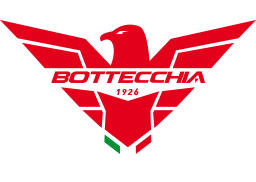 owns
100%
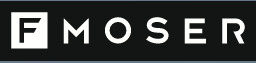 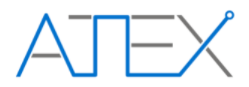 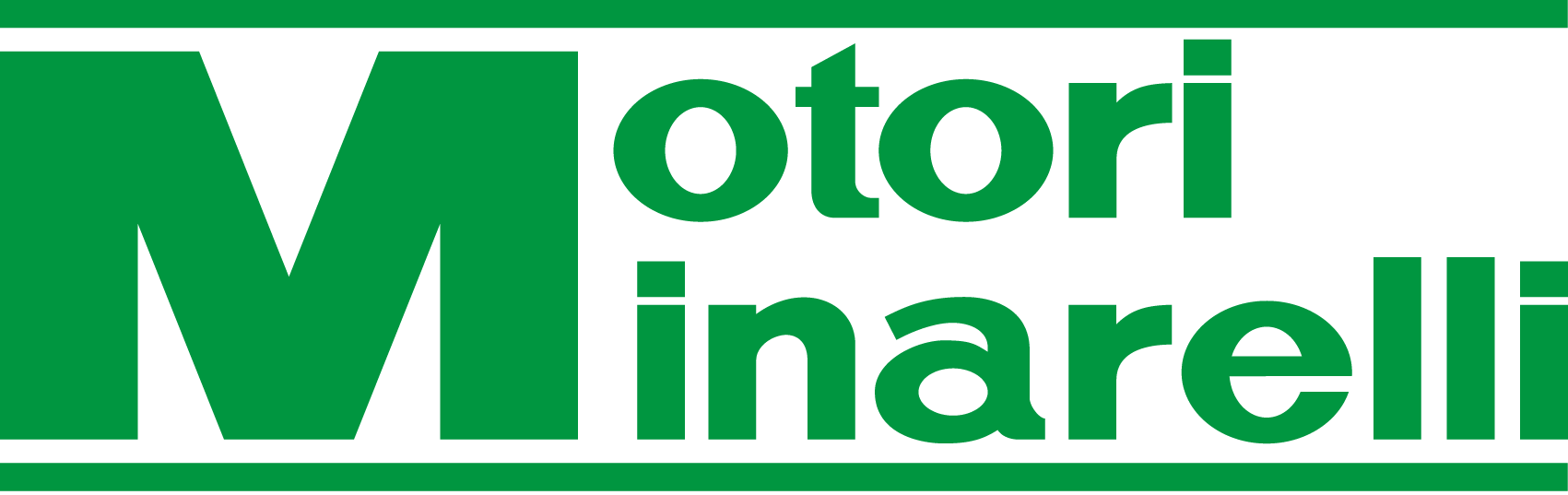 - R&D in Fantic, 
- MFTG in Fantic
- R&D bikes, 
- MFTG bikes
owns 20%
- R&D IC engines and e-DU

- MFTG IC engines, e-DU and motorcycles
- R&D PCBs, batteries

- MFTG PCBs, batteries
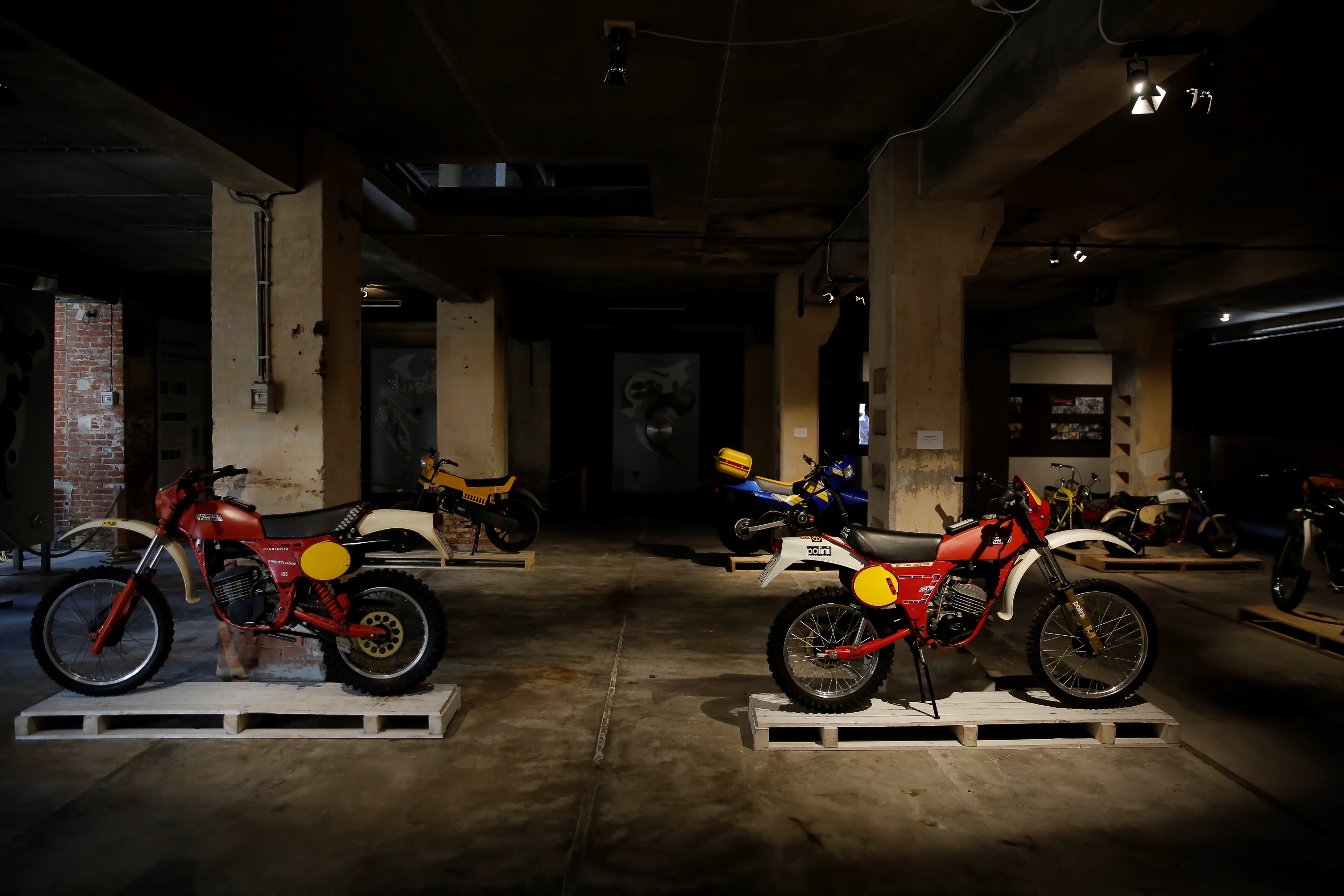 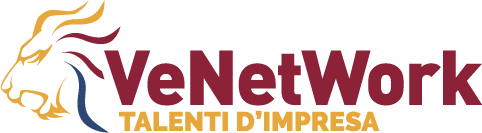 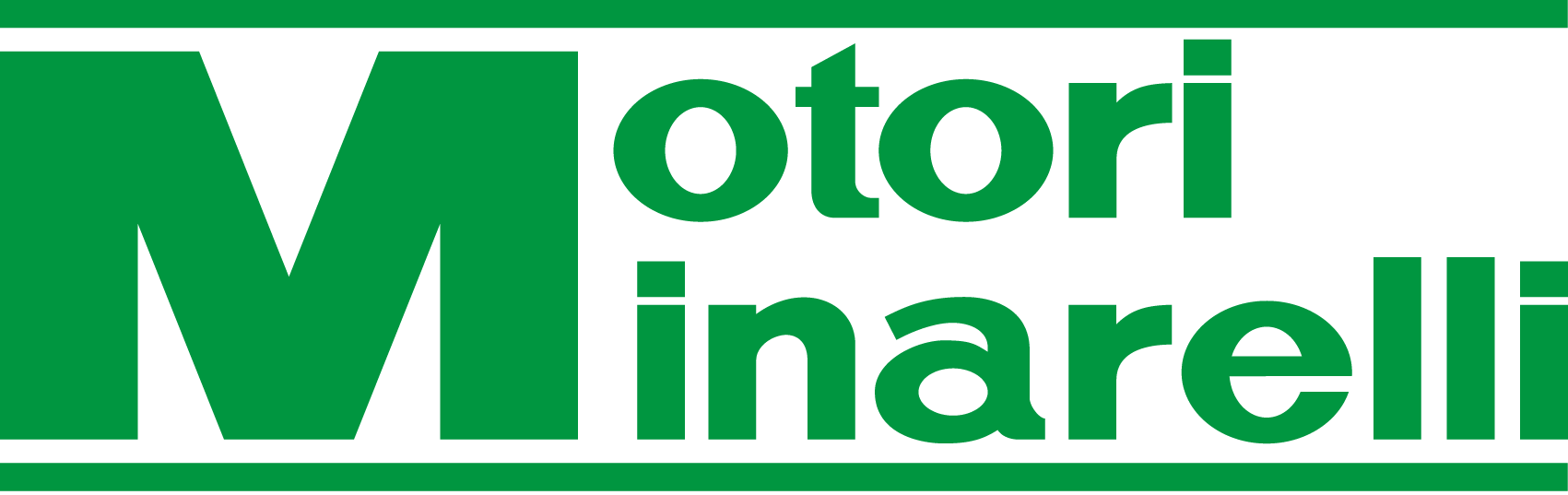 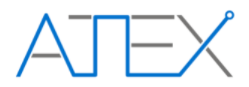 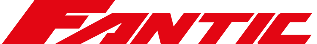 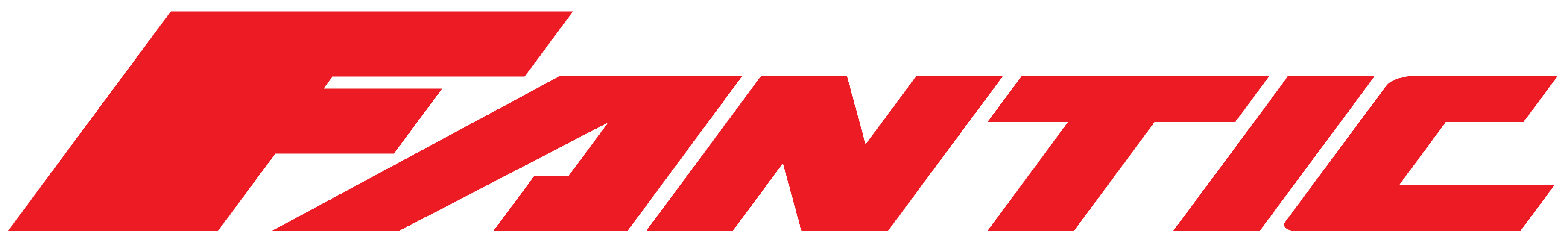 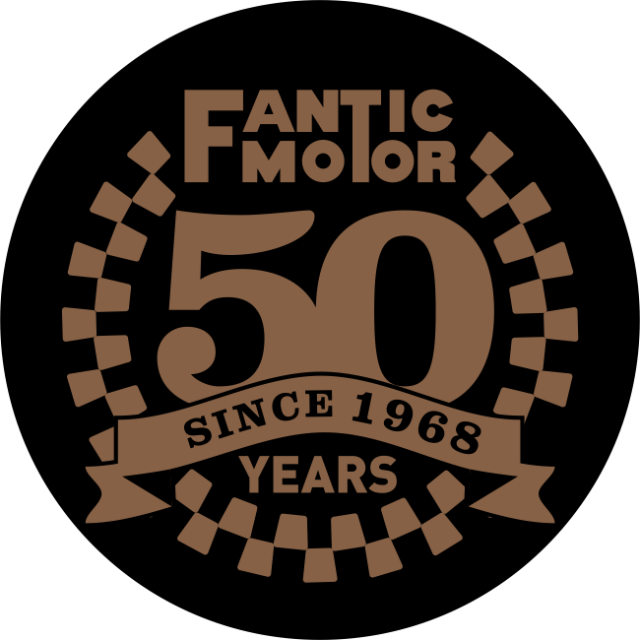 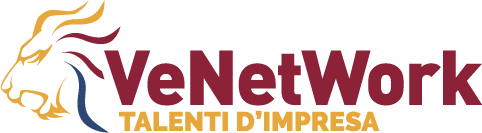 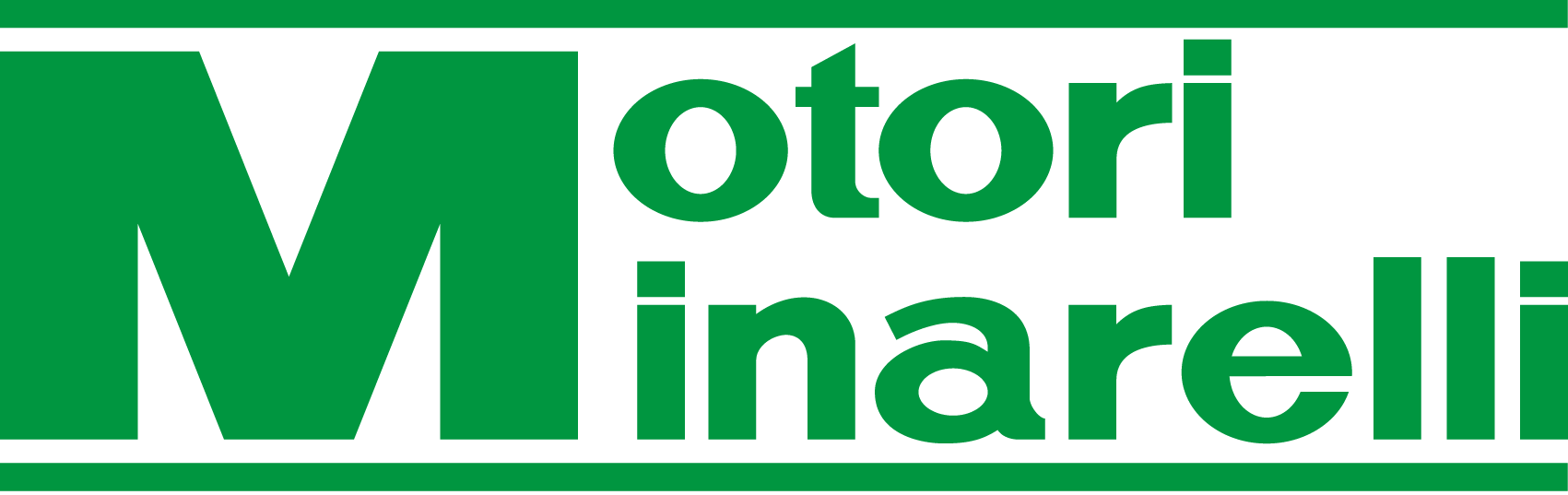 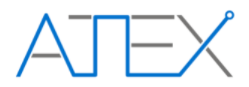 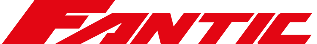 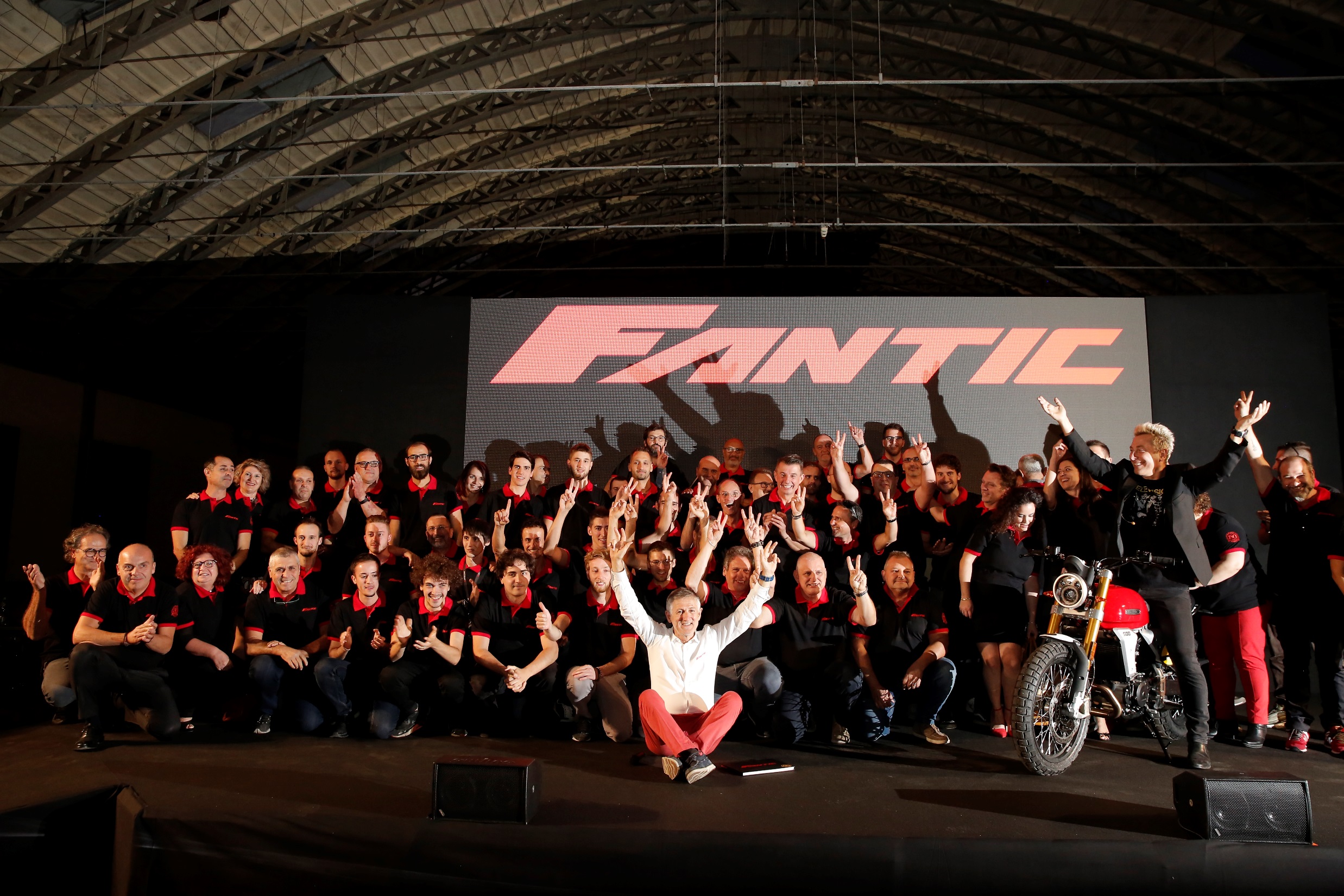 2014-2022: 
FROM 6 TO 500 TALENTS 
FROM A TURNOVER OF 0.8M€ TO 200M€ 
FROM 50-125cc MOTORCYCLES TO 4 DIFFERENT PILLARS
ANNUAL TURNOVER
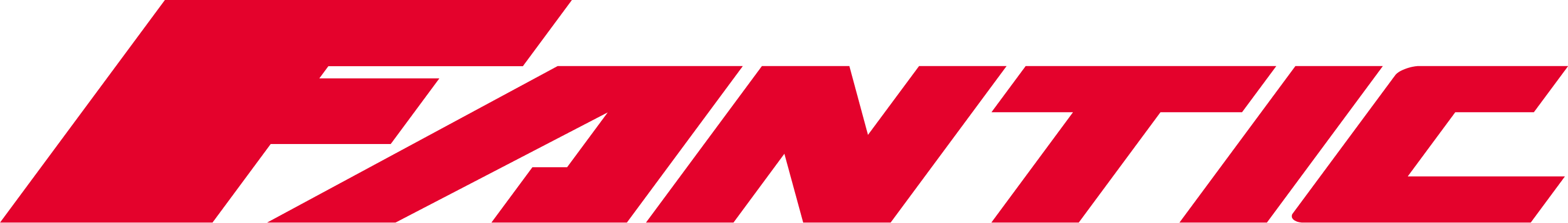 TARGET 2022 WAS 5 TIMES 2020 RESULT
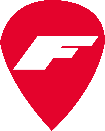 ACHIEVEMENT OF ITALIAN INVESTMENTS AND TALENTS
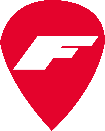 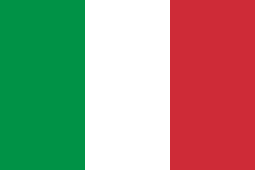 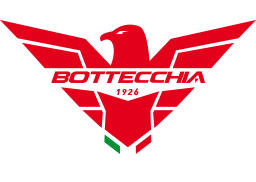 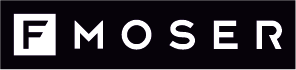 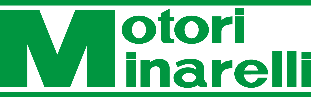 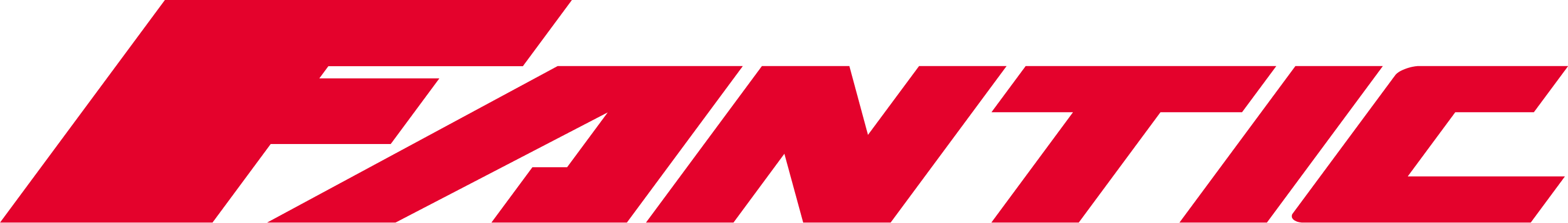 SHAPING EMOTIONS ACROSS ALL MOBILITY WORLDS
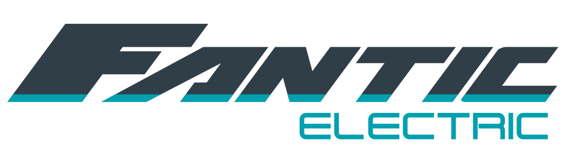 POWERTRAIN
ENGINEERING
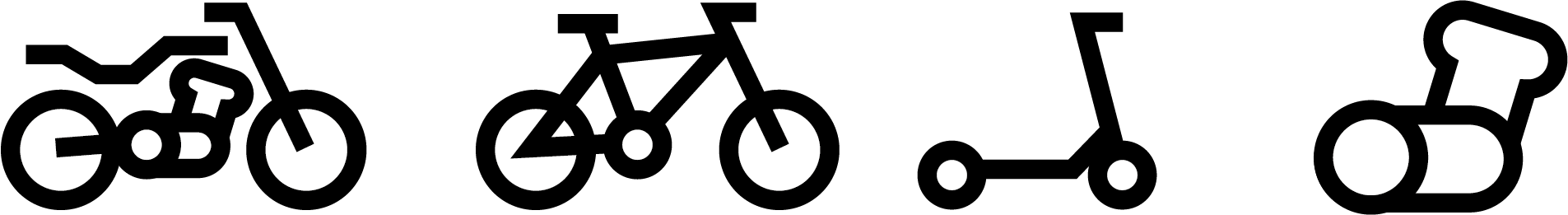 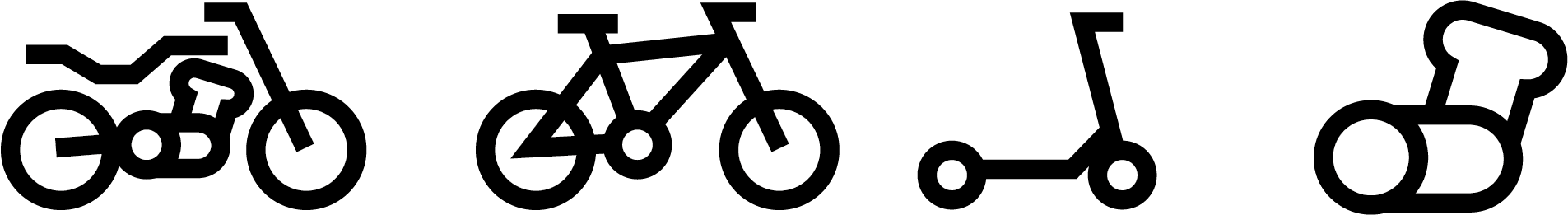 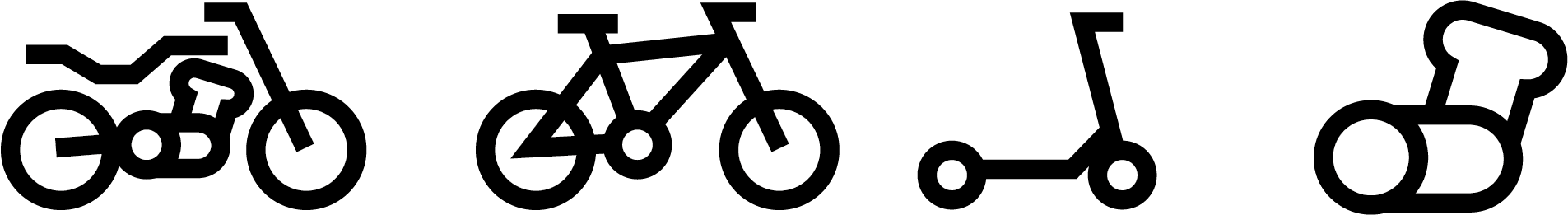 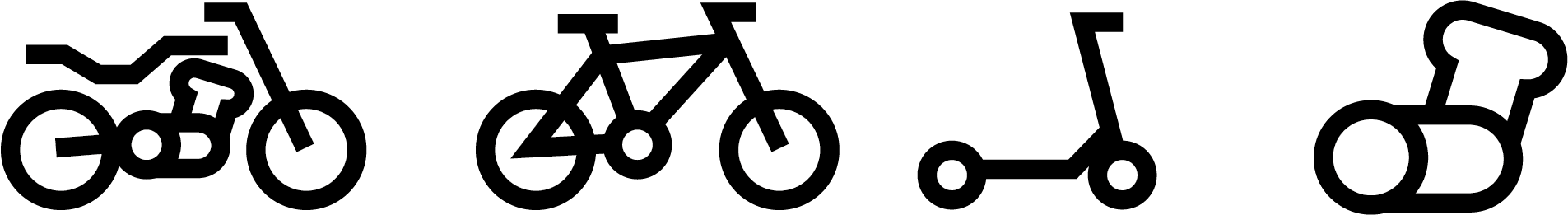 MOTORBIKES
BIKES
eMOBILITY
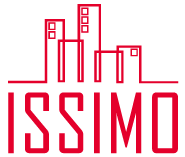 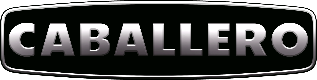 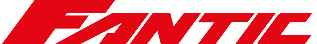 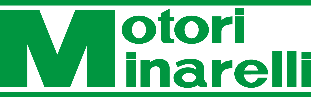 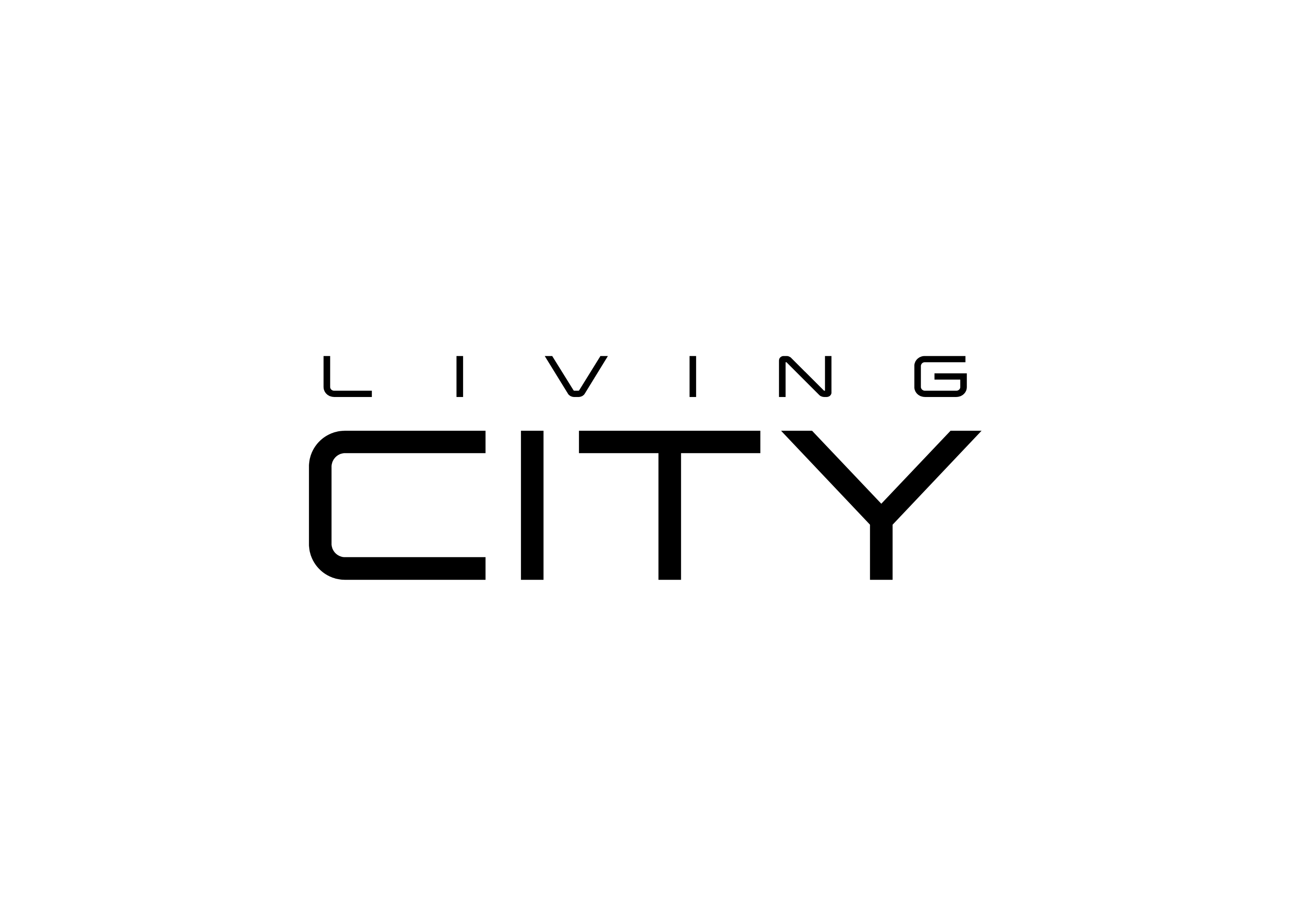 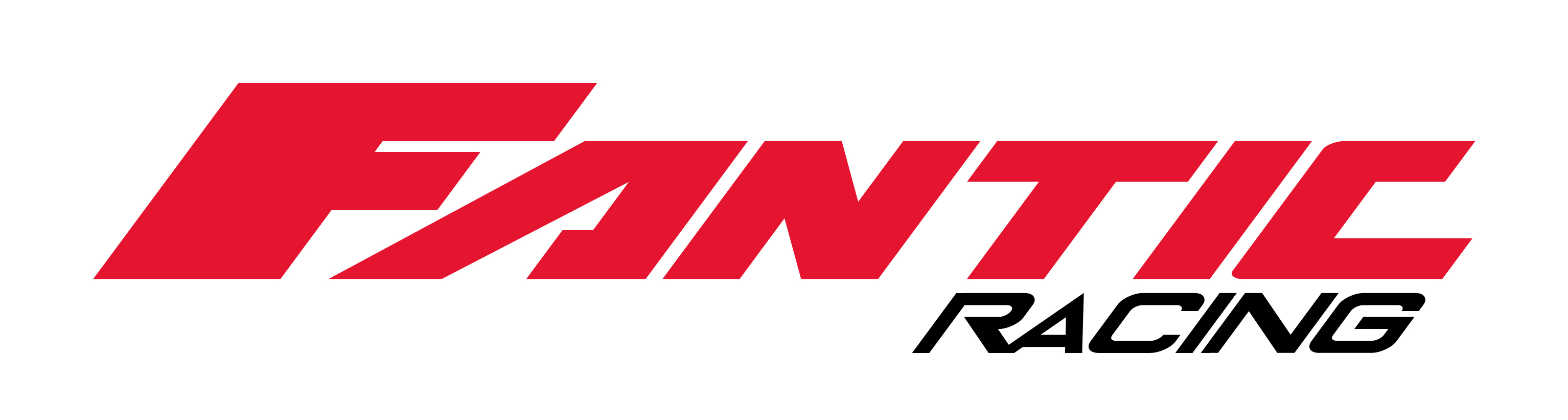 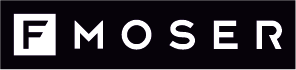 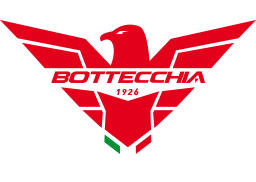 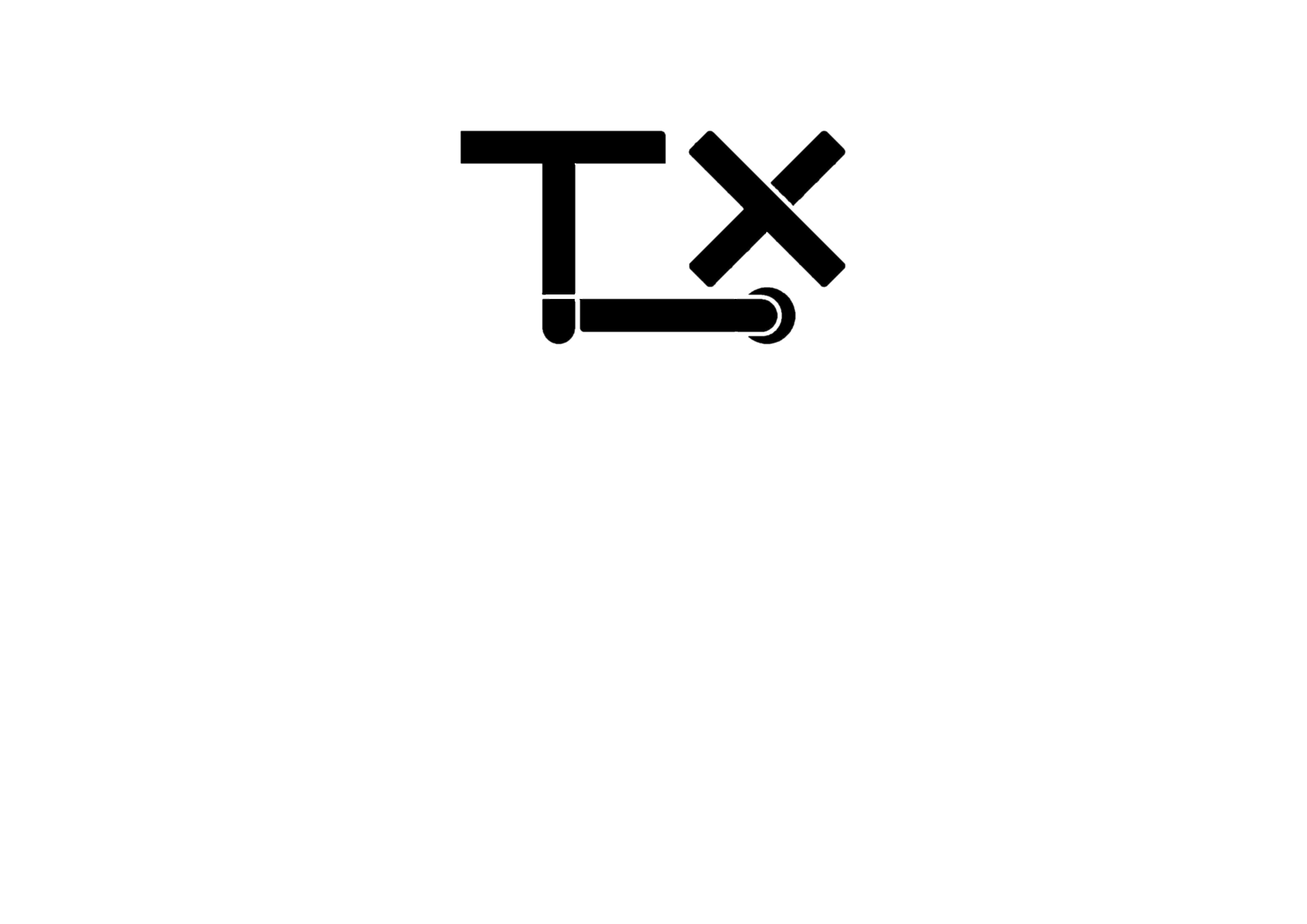 XE/XM
50/125
CONCETTI PER IL PARLATO: questa crescita fa sì che ormai Fantic abbia un’impronta importante in tutti i settori della mobilità. Siamo l’unica azienda 100% Italiana a coprire con prodotti tecnologici e innovativi tutto il mercato
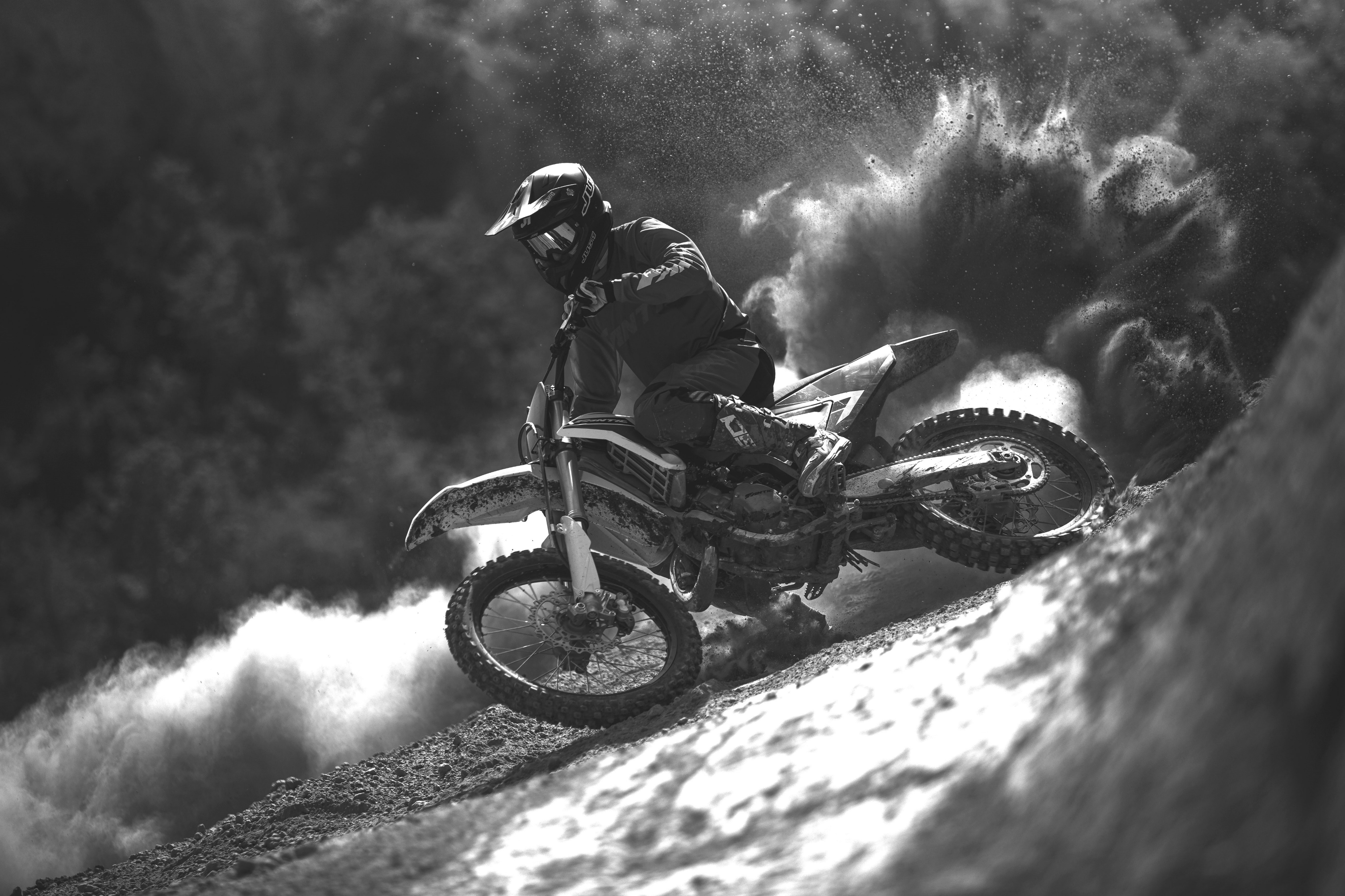 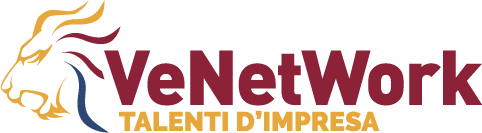 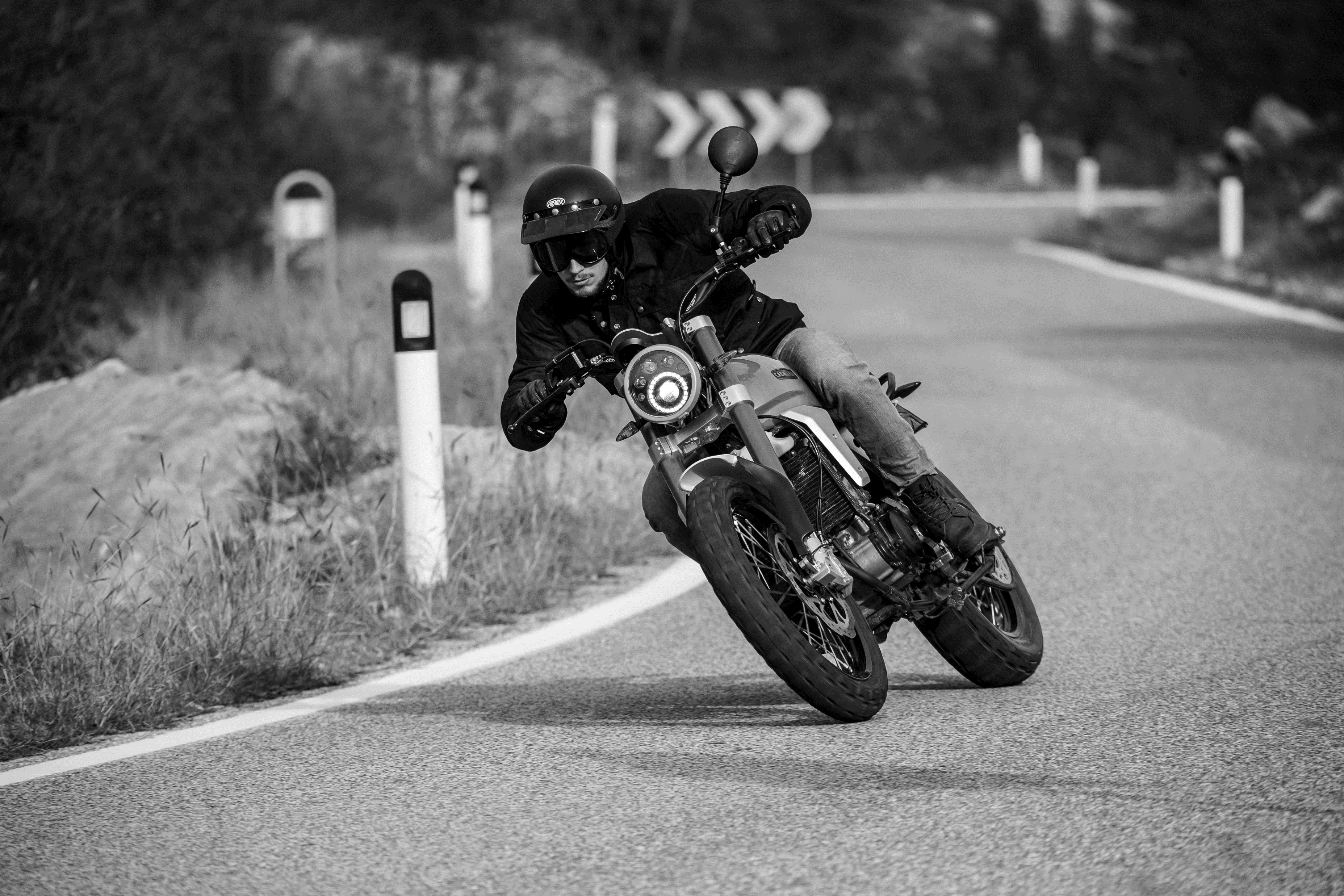 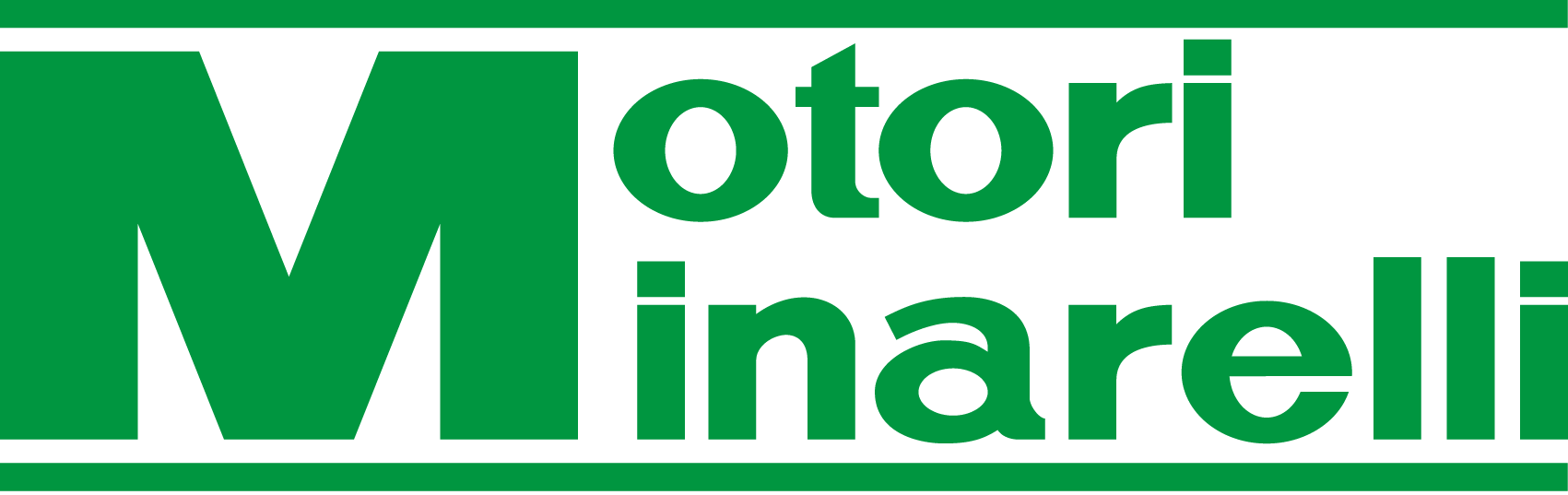 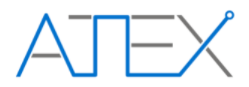 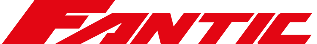 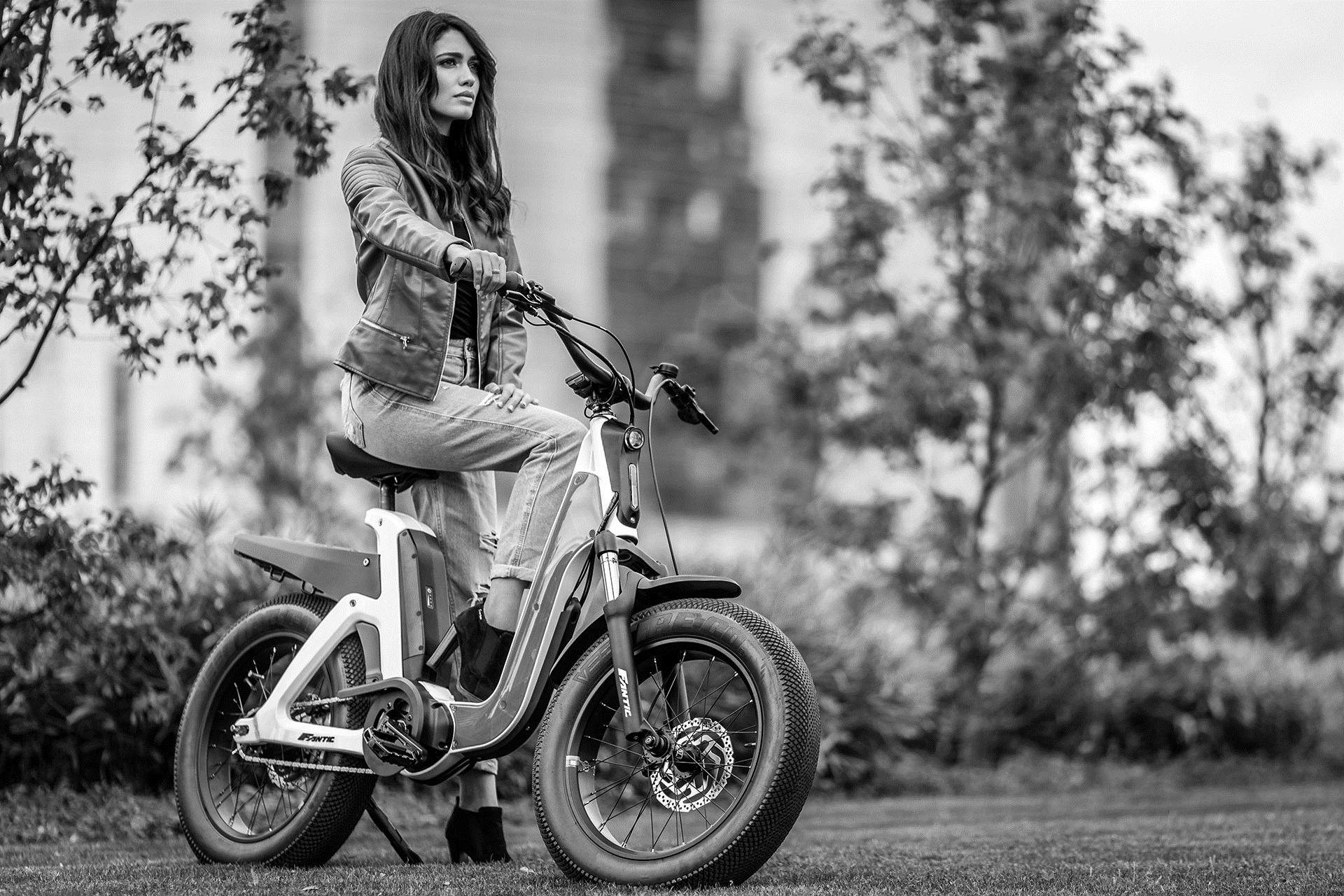 CABALLERO
OFFROAD
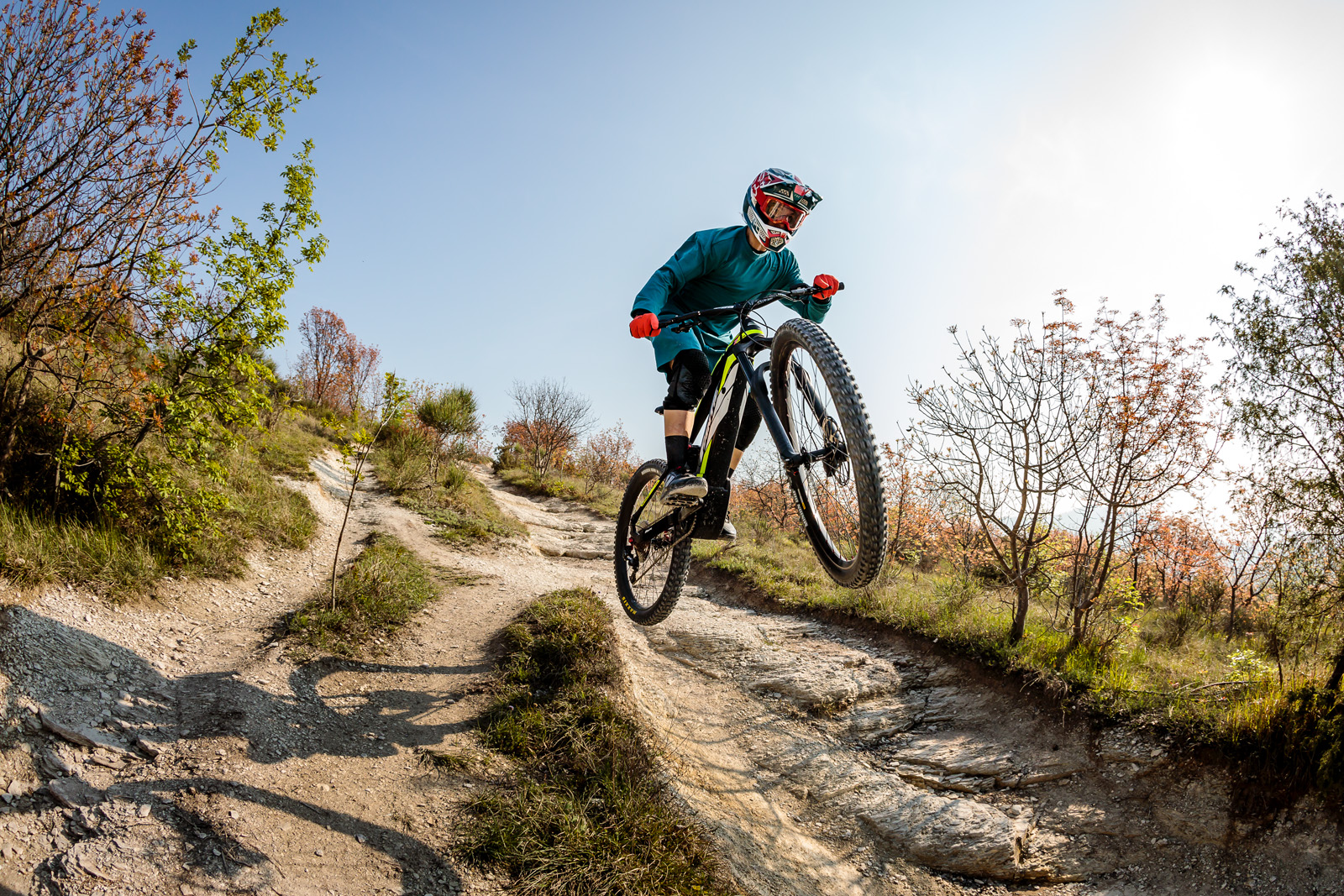 E-BIKES
E-MOBILITY
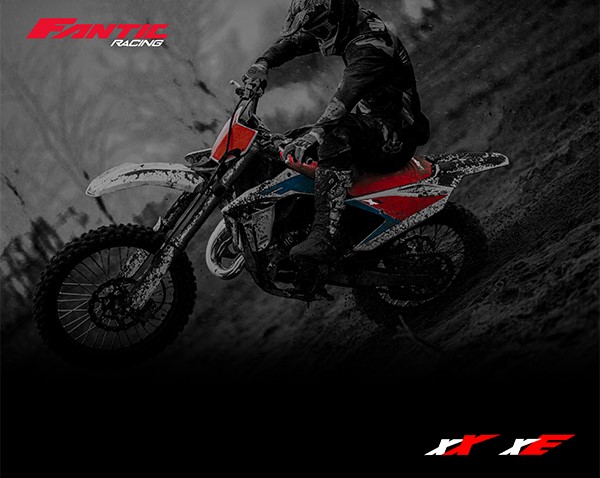 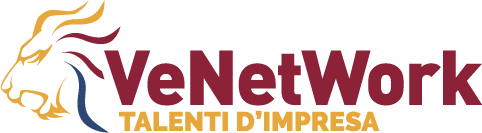 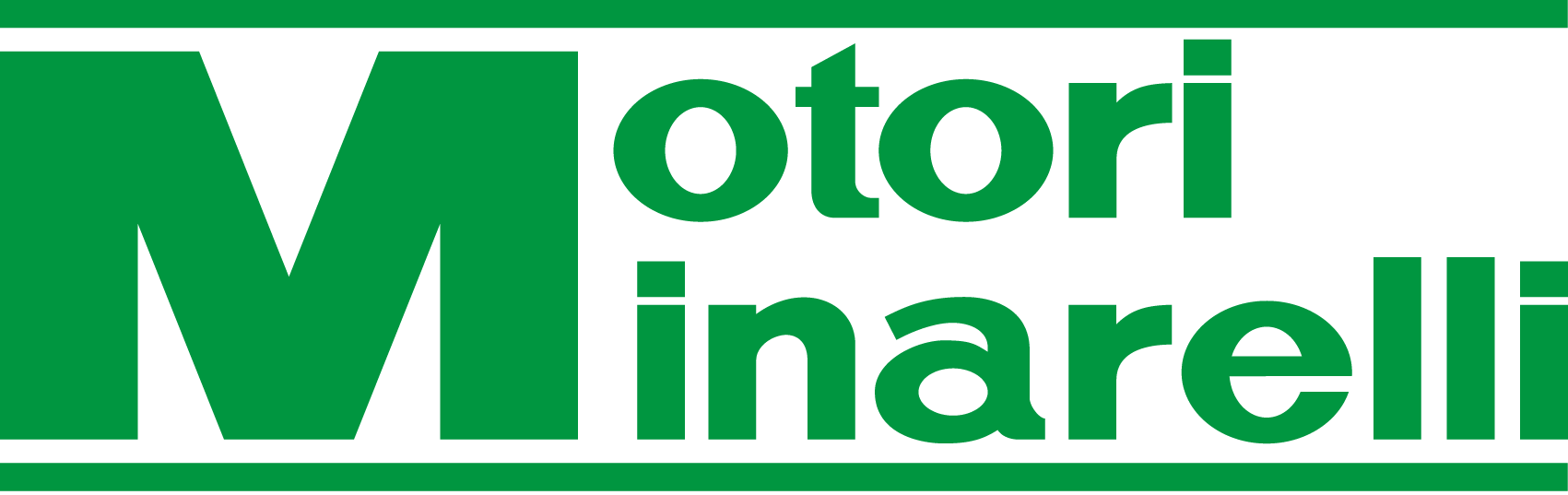 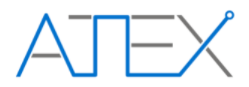 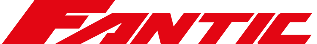 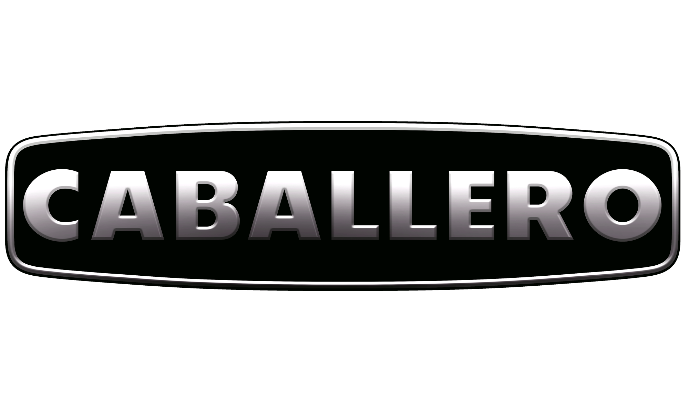 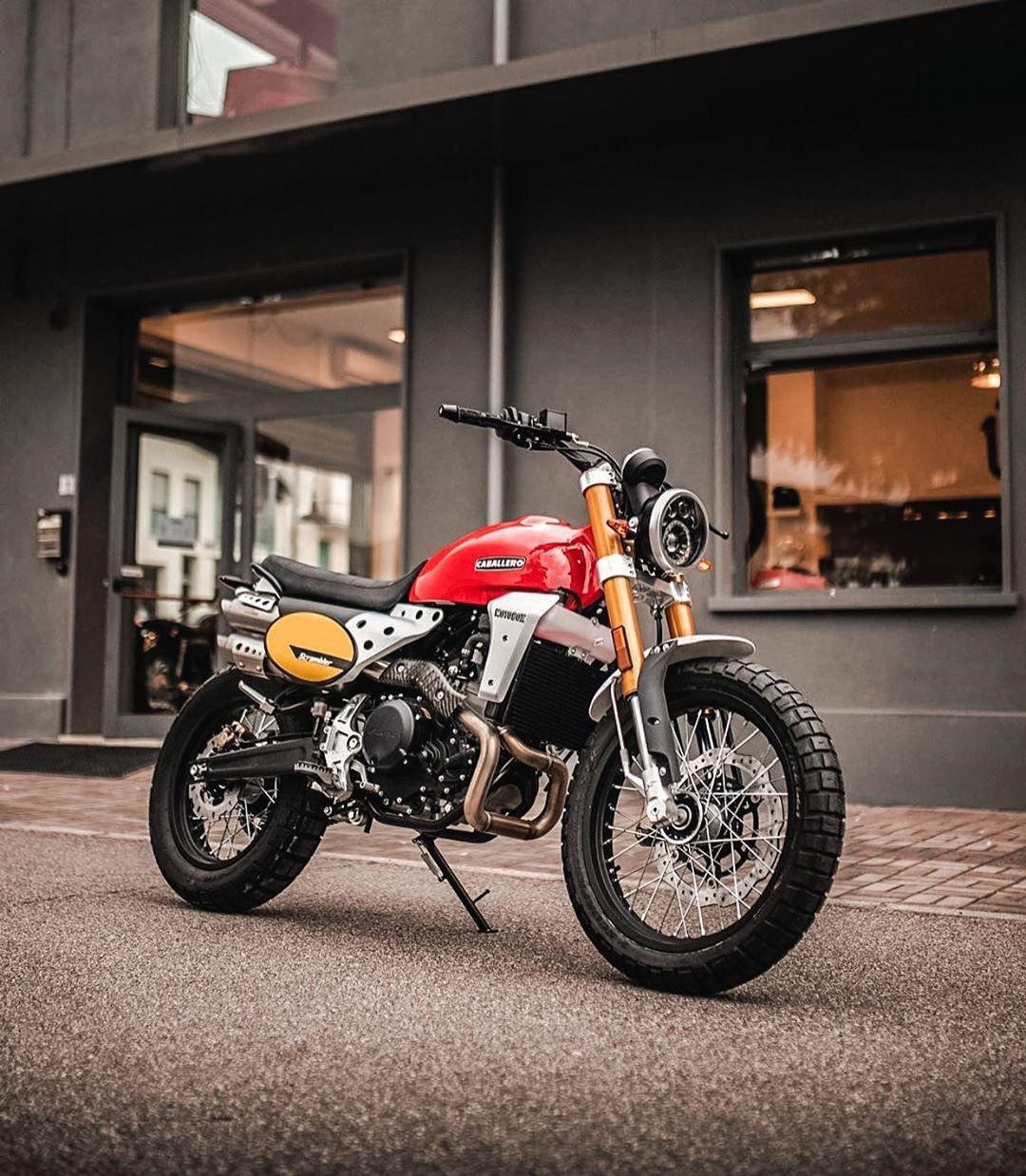 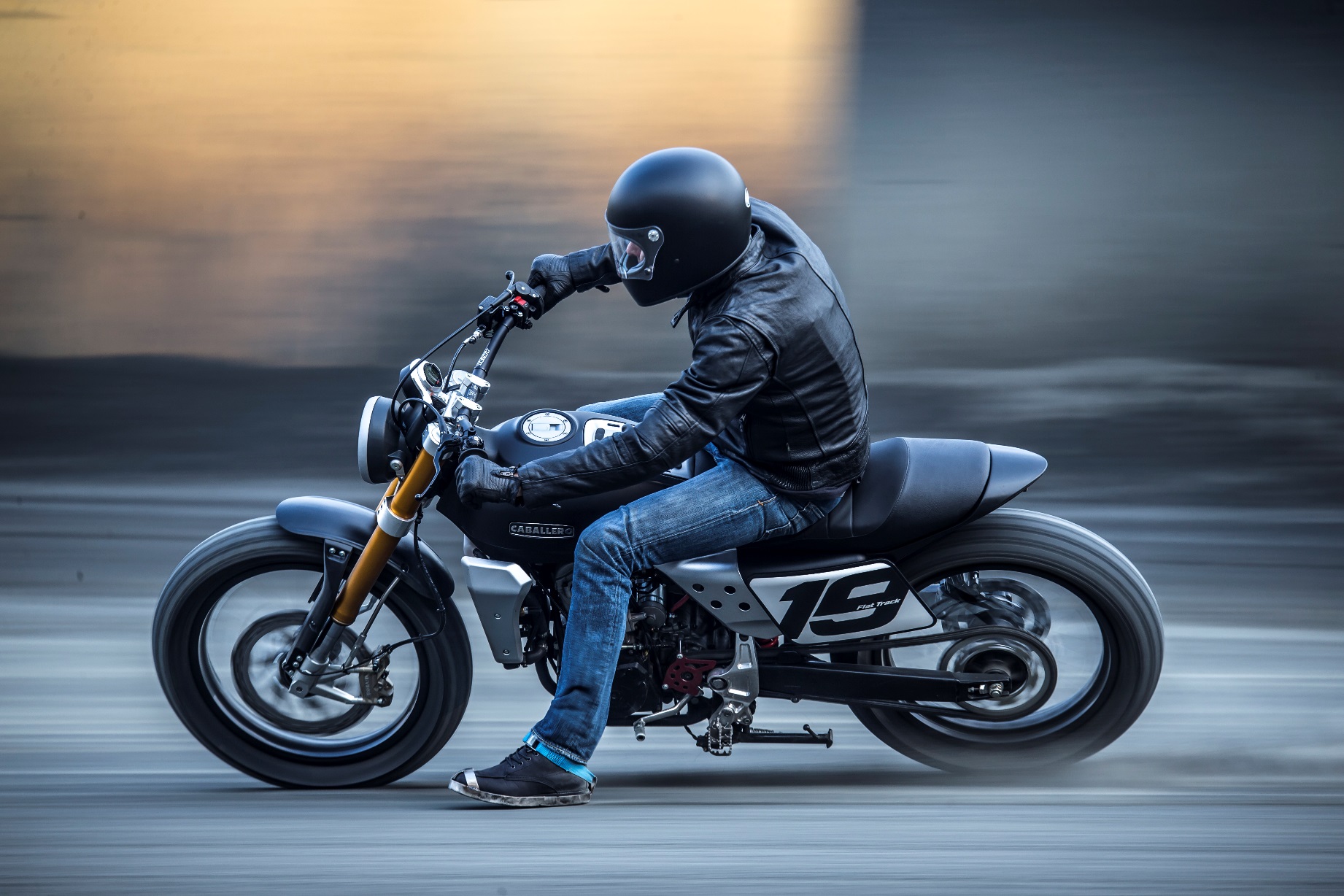 [Speaker Notes: Scrambler version (Modern Classic)
Dirt Track version: innovative interpretation of old US Flat Track motorcycles (Indian and Harley)]
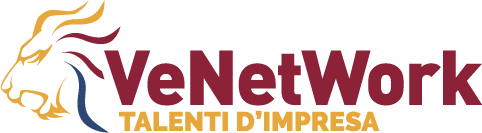 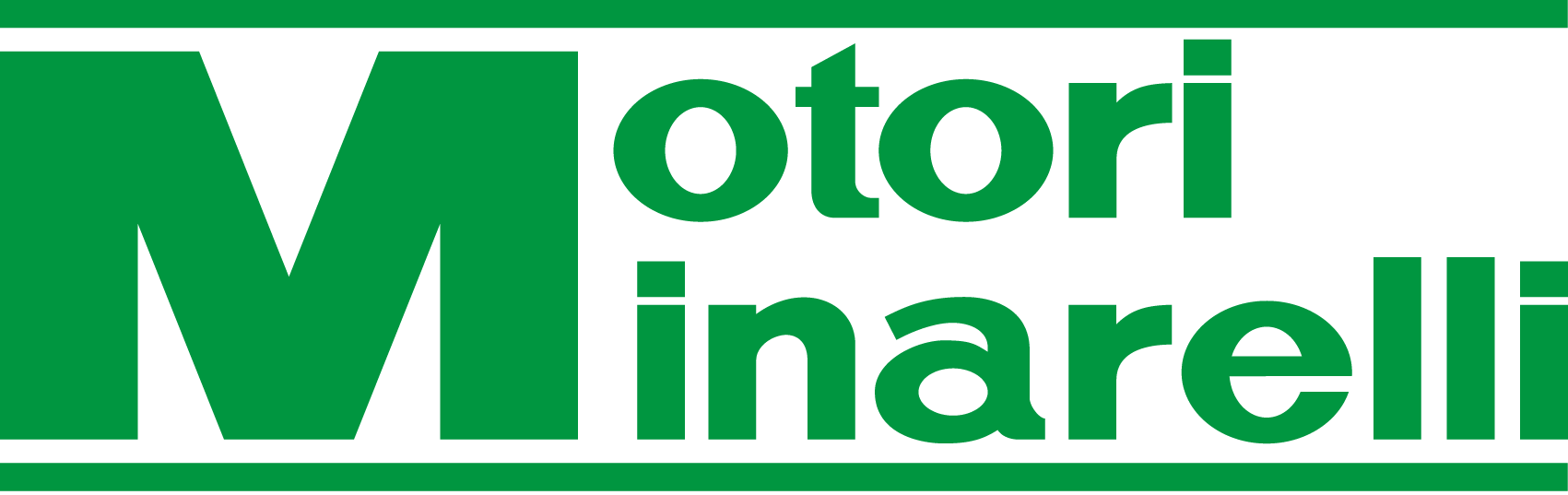 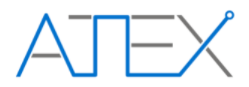 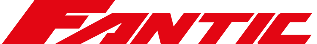 50cc
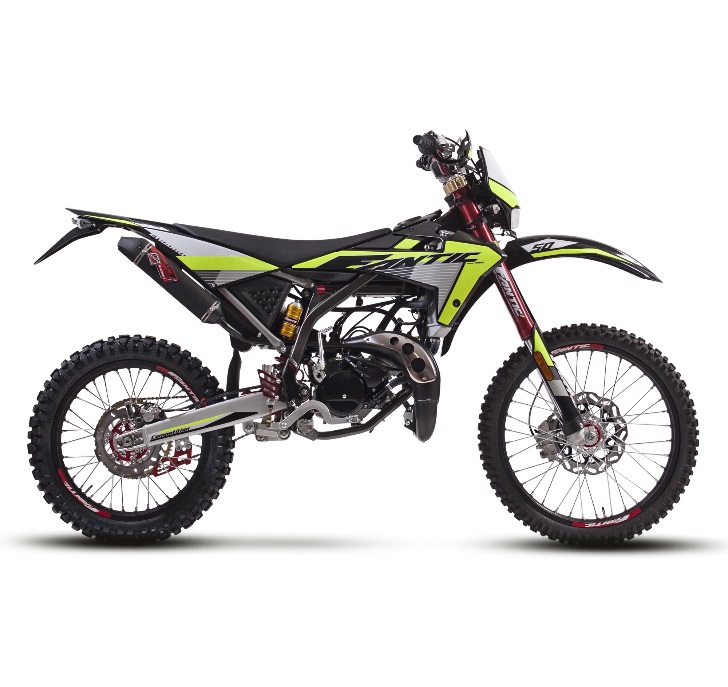 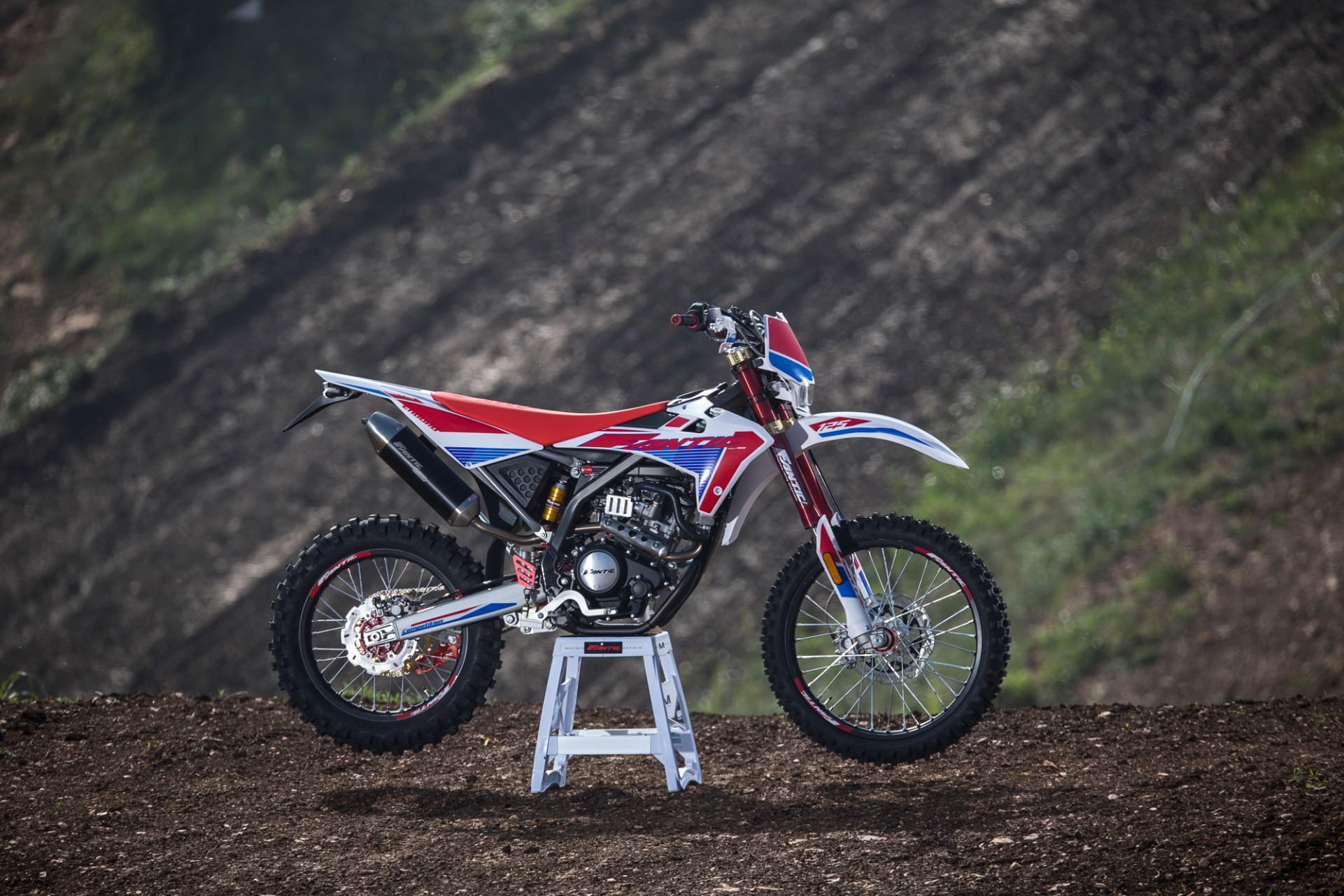 ENDURO LINE
2-stroke
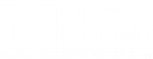 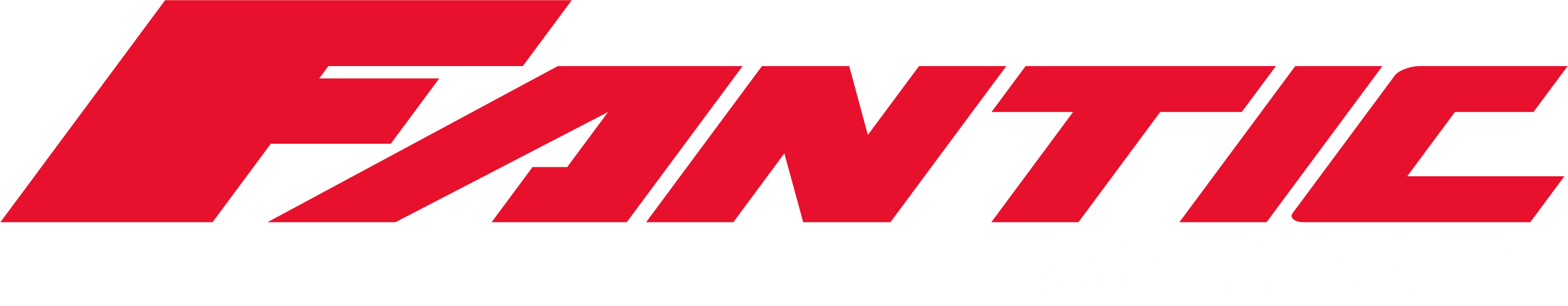 125cc
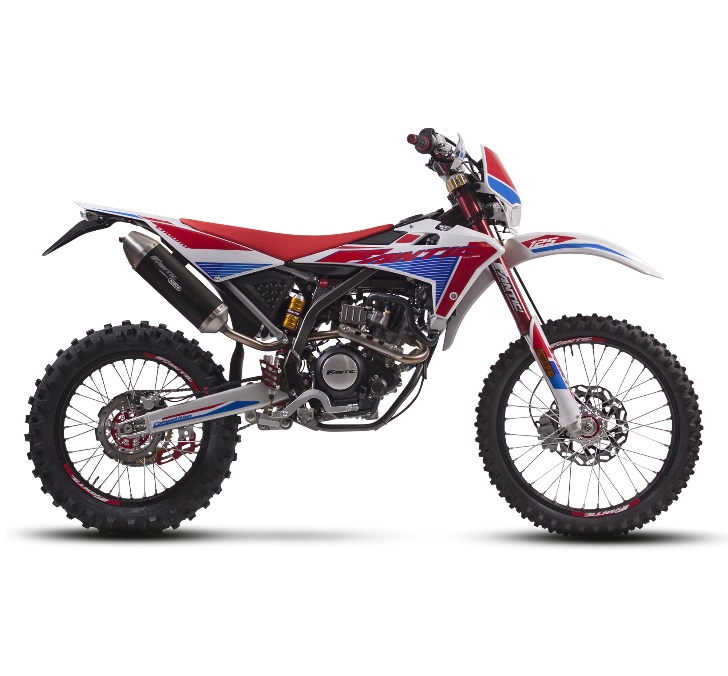 4-stroke
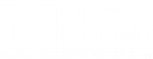 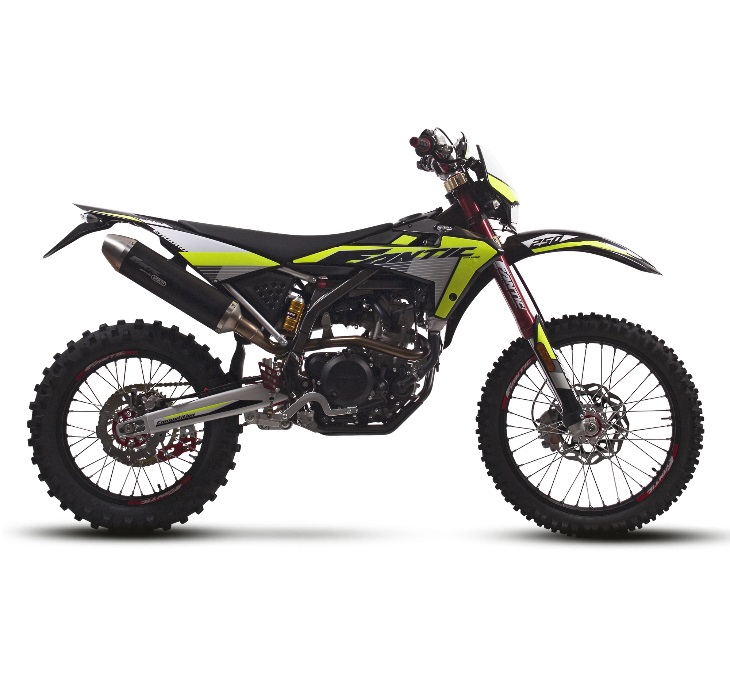 250cc
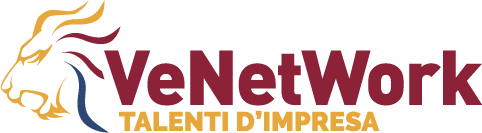 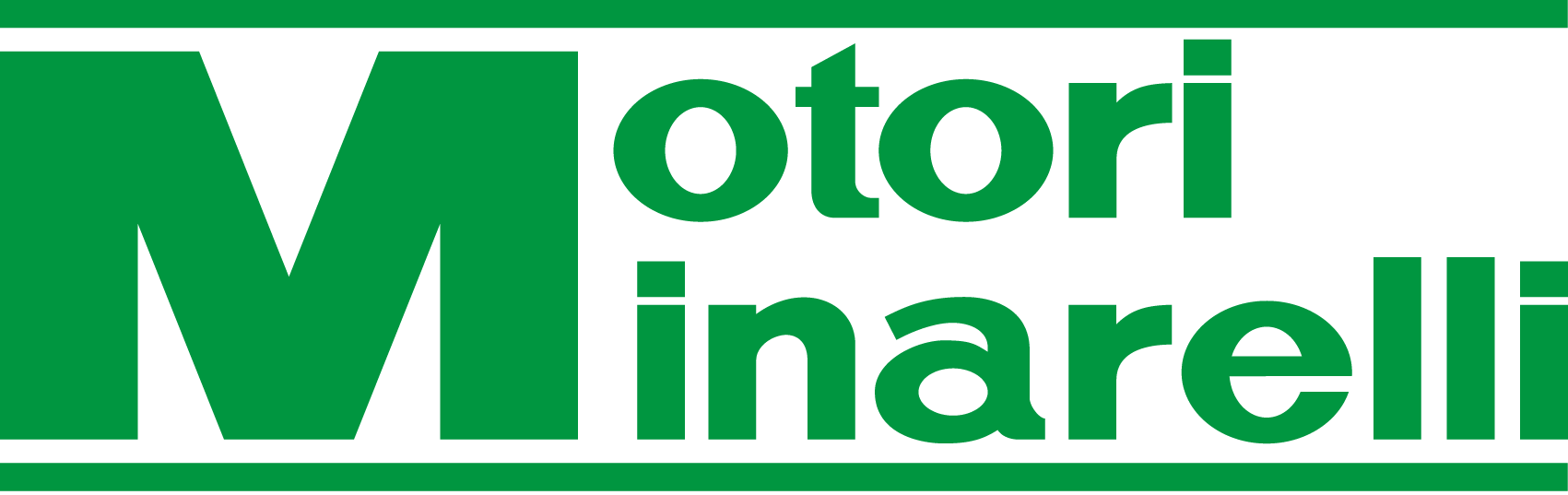 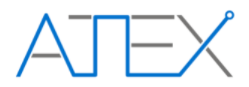 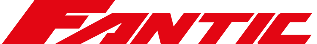 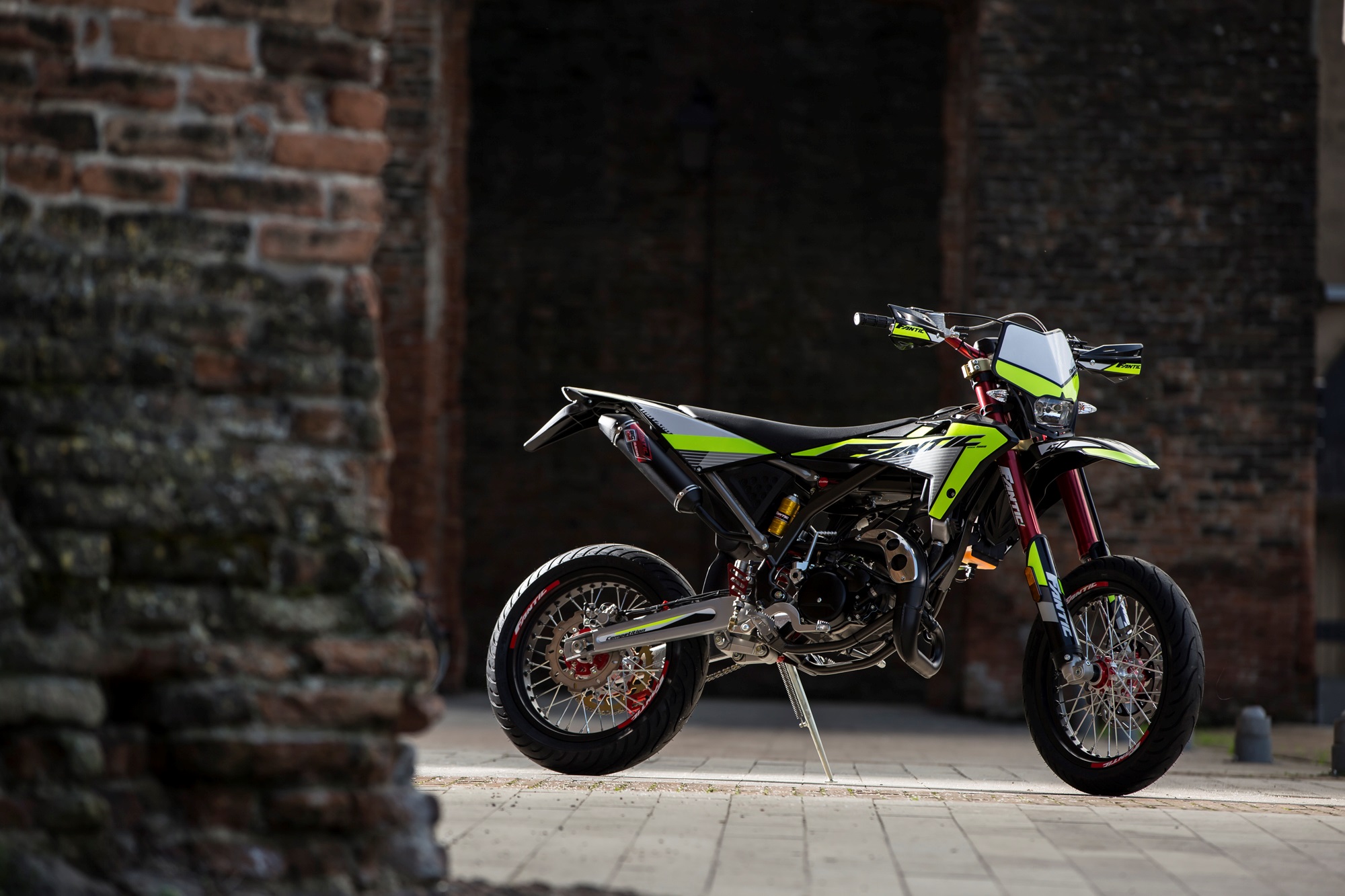 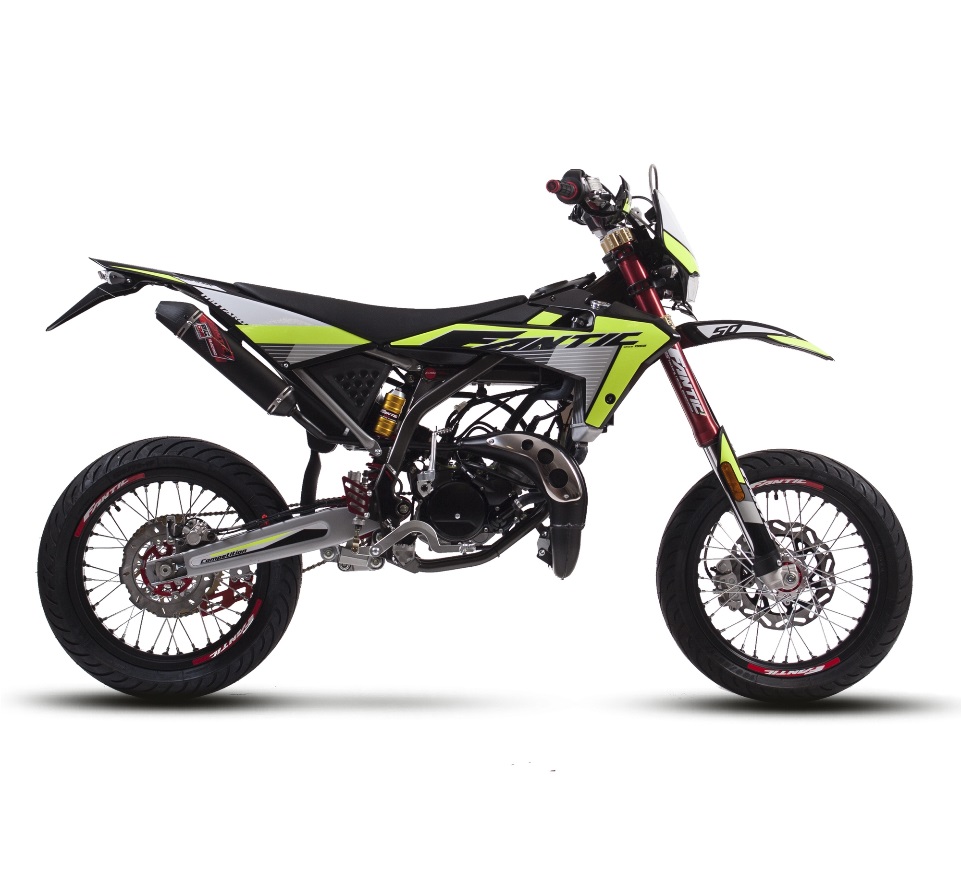 MOTARD LINE
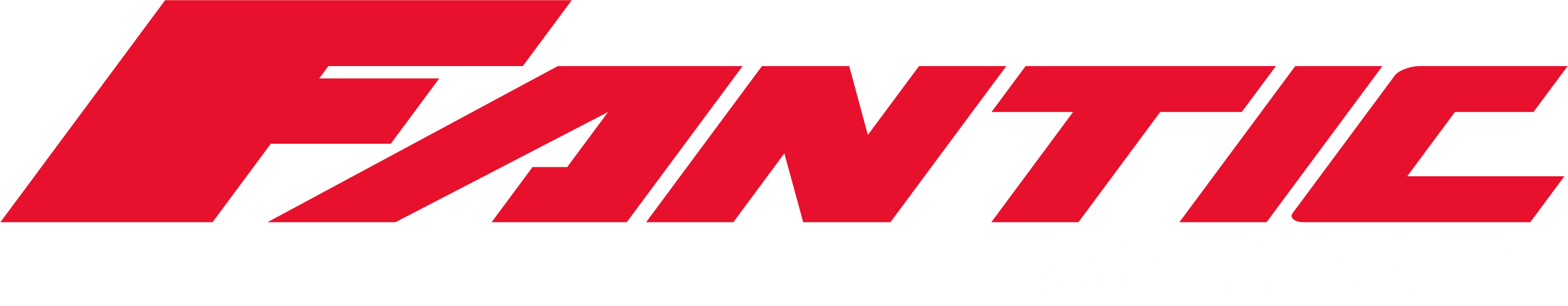 50cc
2-stroke
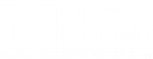 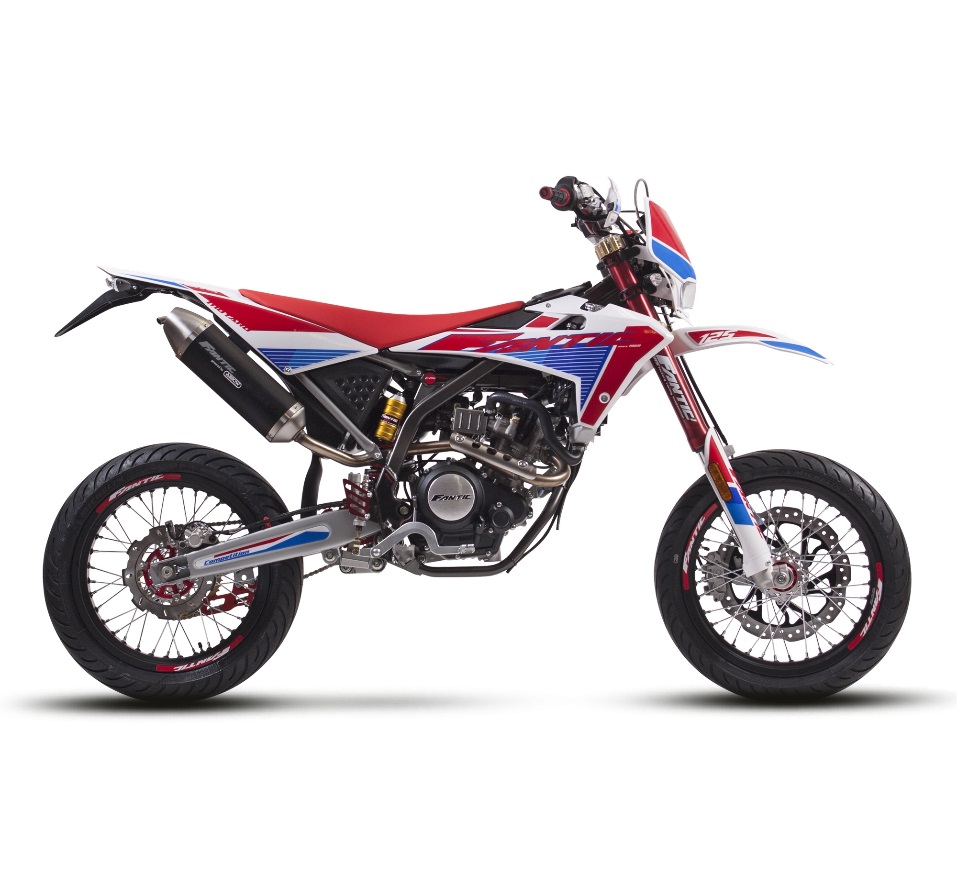 125cc
4-stroke
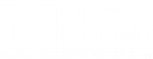 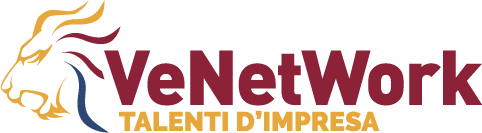 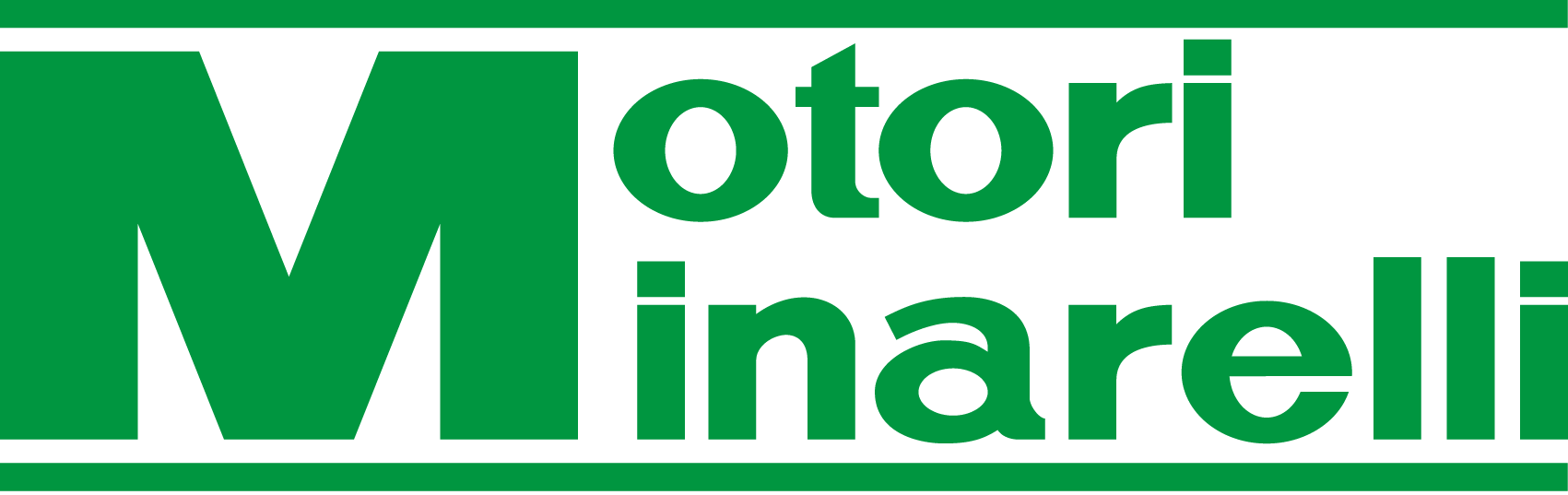 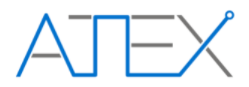 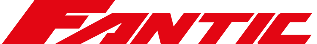 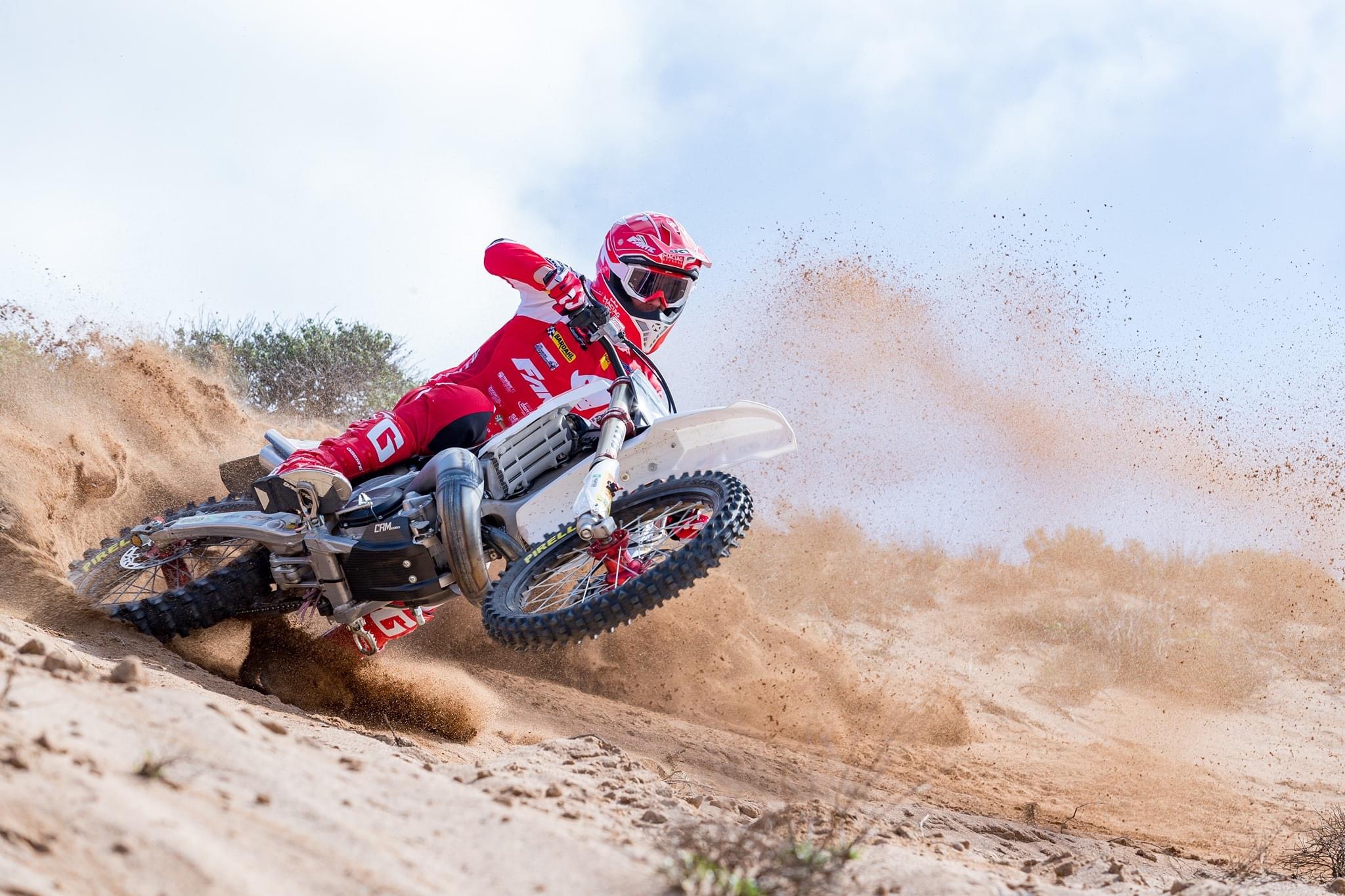 Motocross & Enduro from 125 to 450cc
2 strokes & 4 strokes
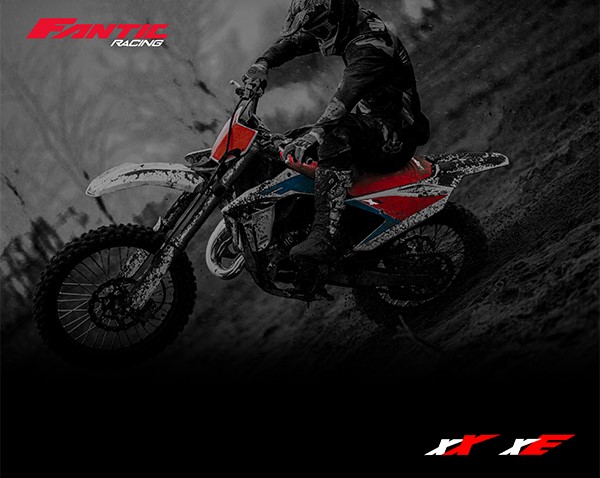 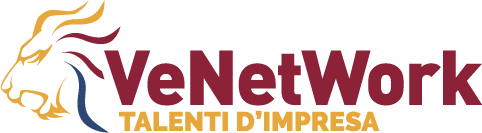 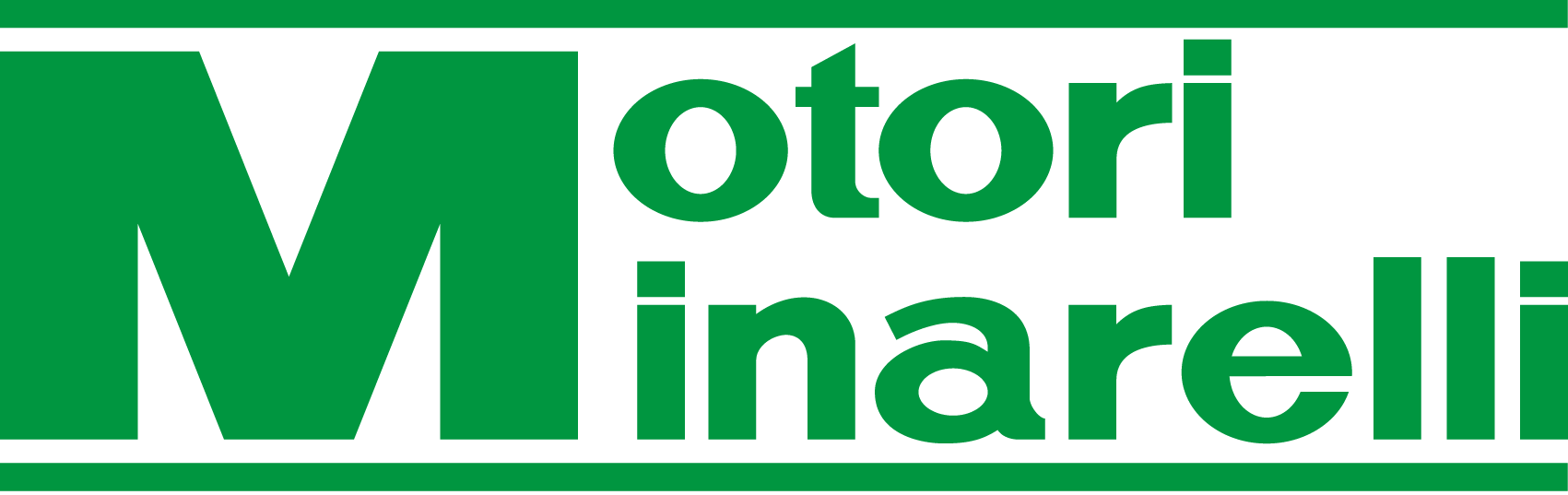 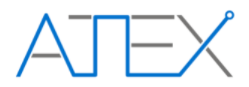 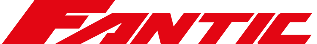 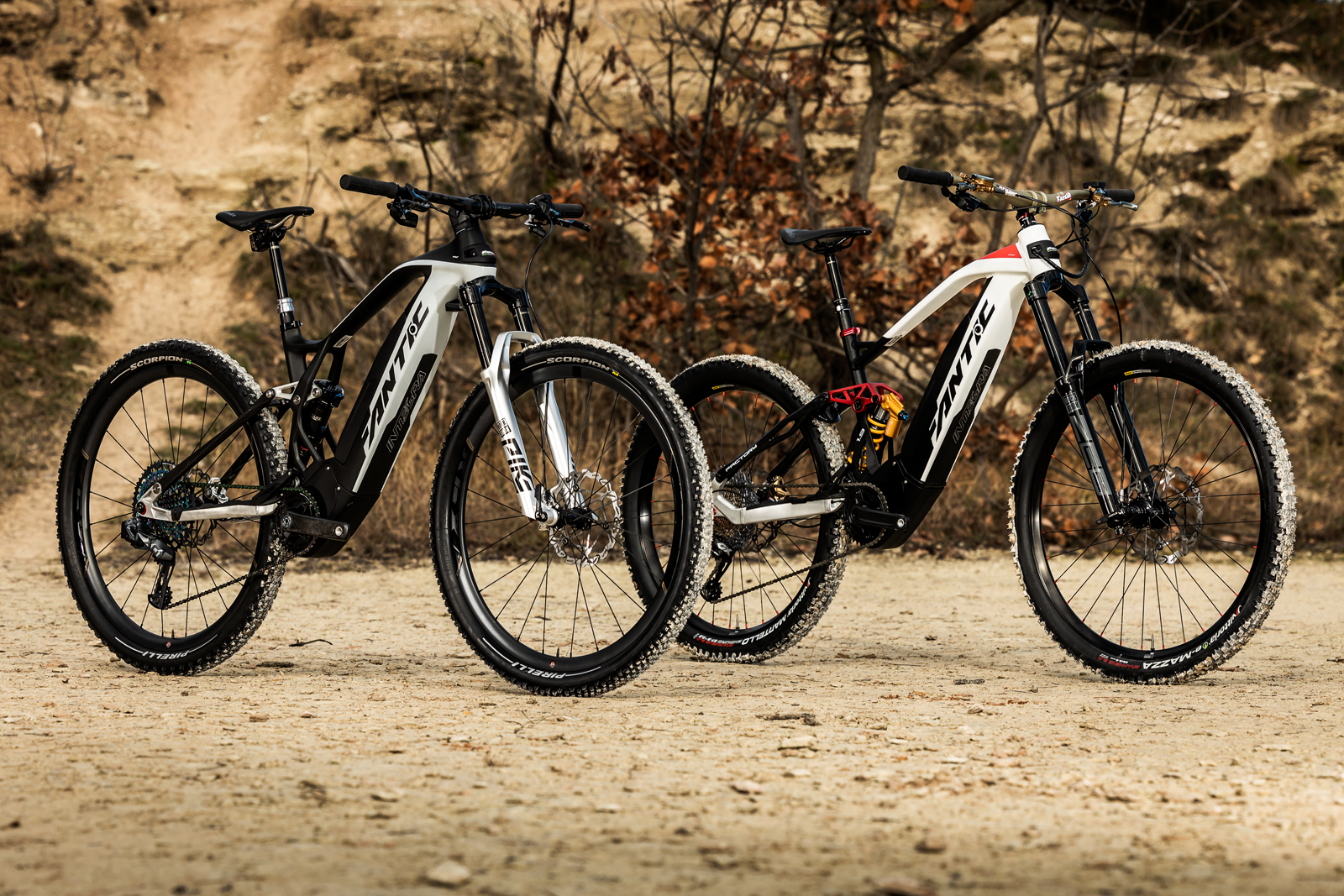 Full range of e-MTB:
DH
Enduro
All Mountain
Trail
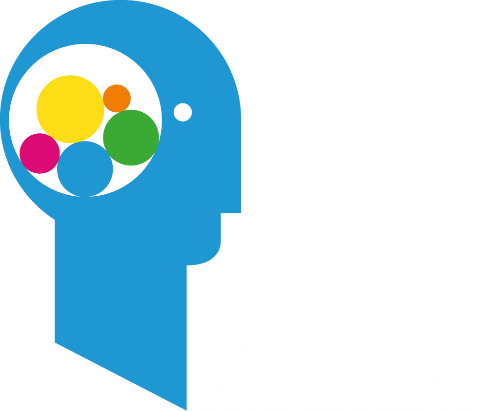 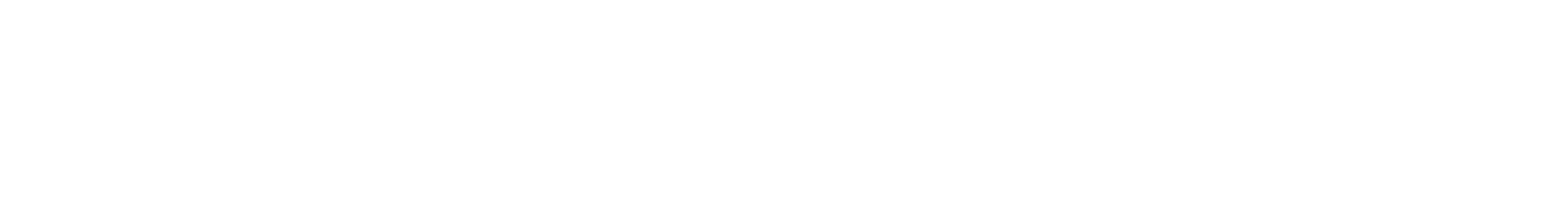 [Speaker Notes: Voted by a European commission as the best Enduro e-bike of 2018]
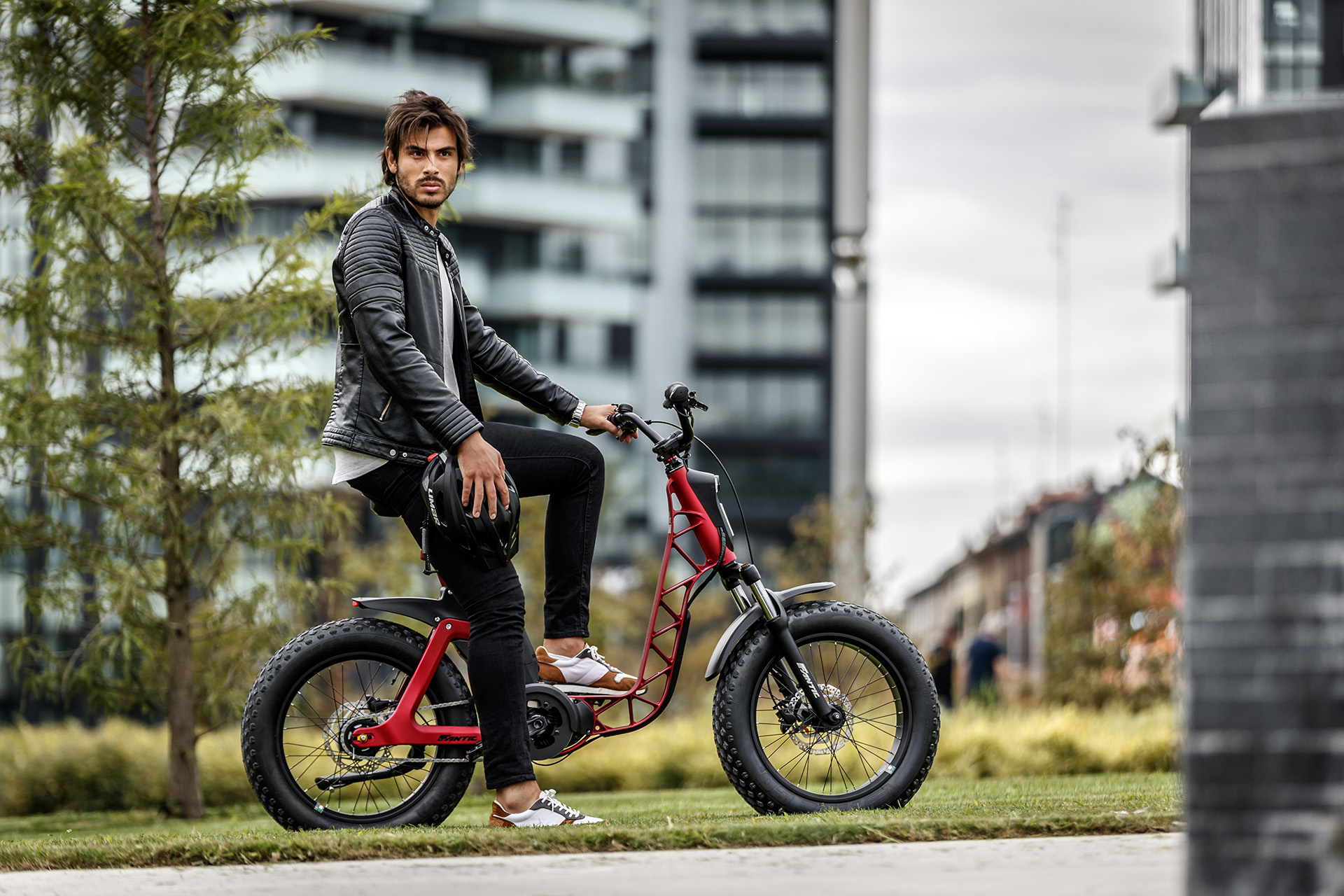 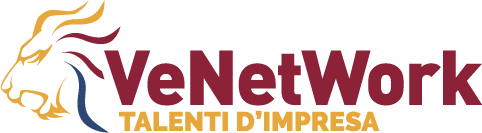 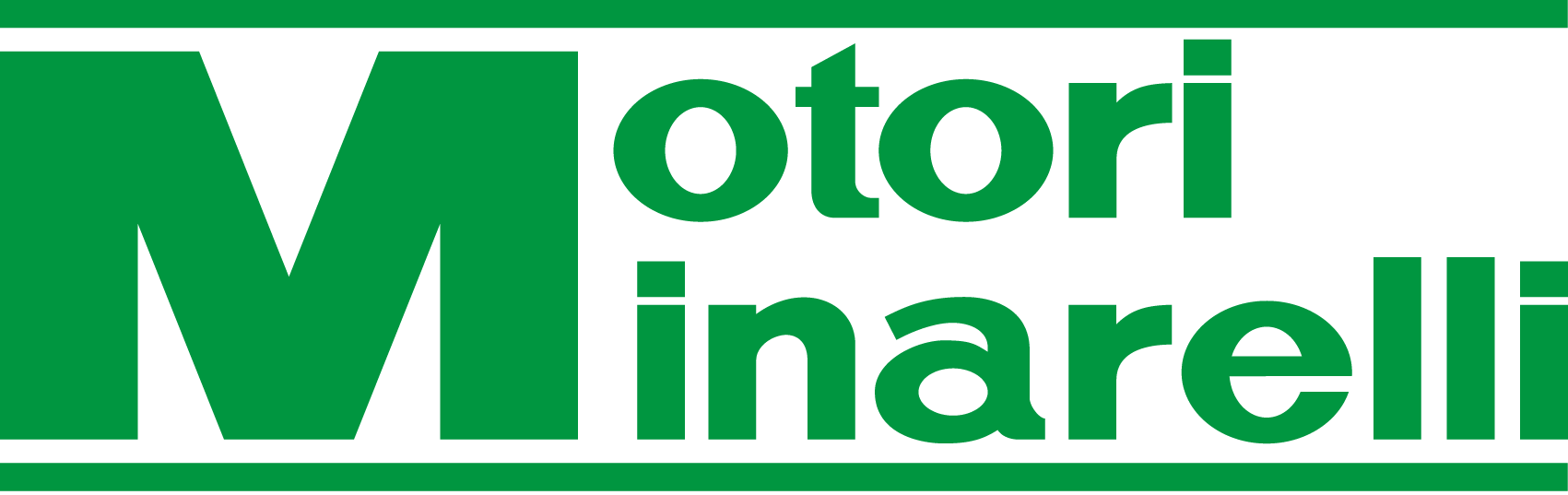 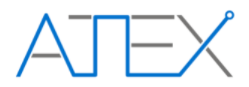 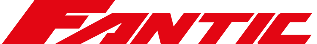 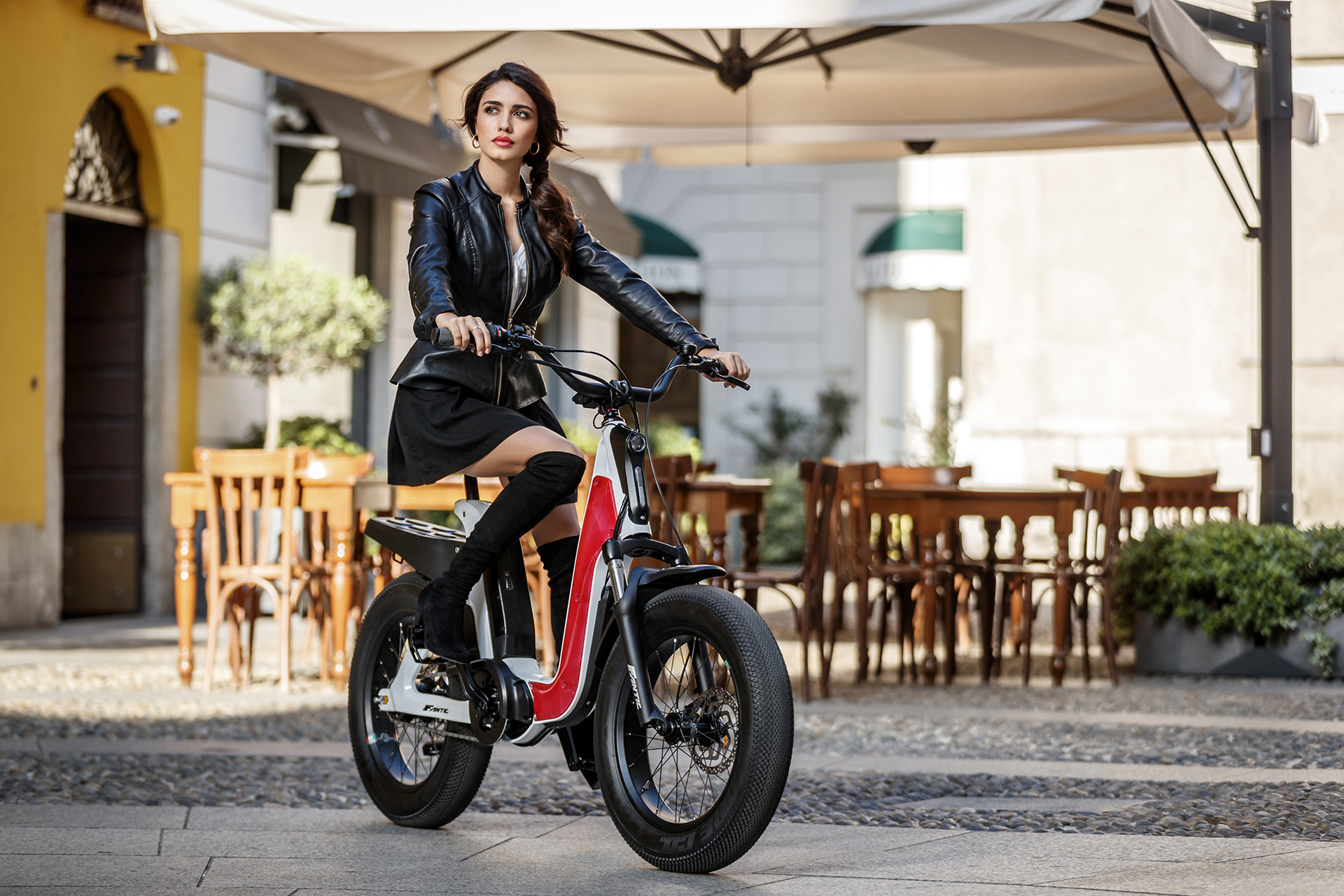 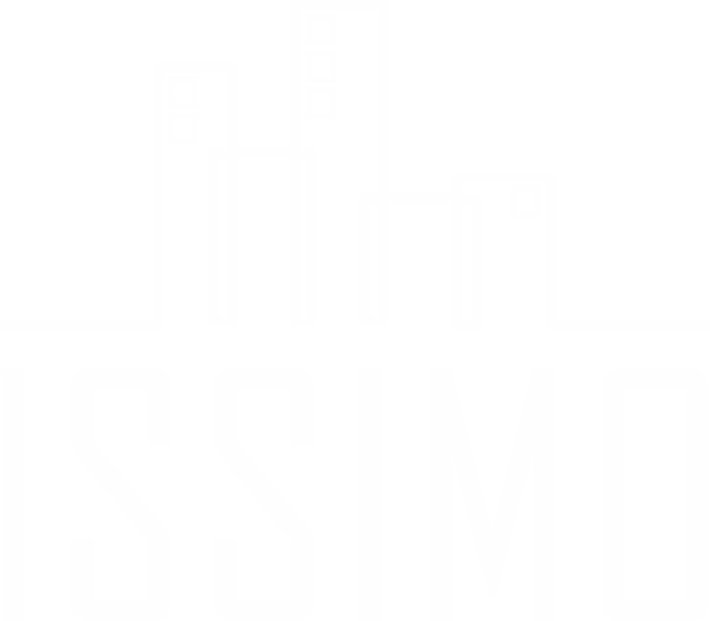 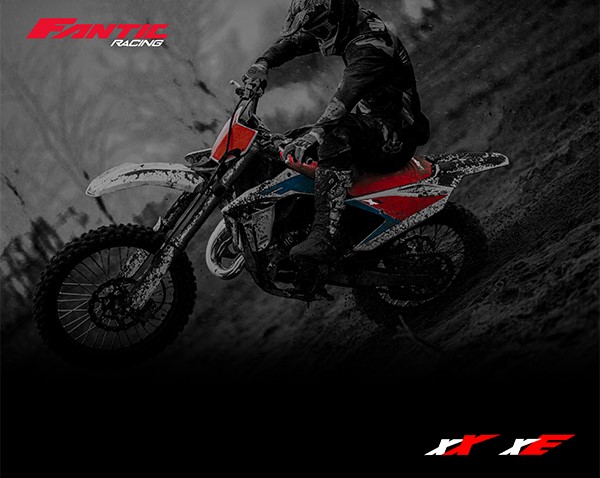 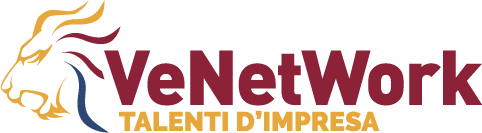 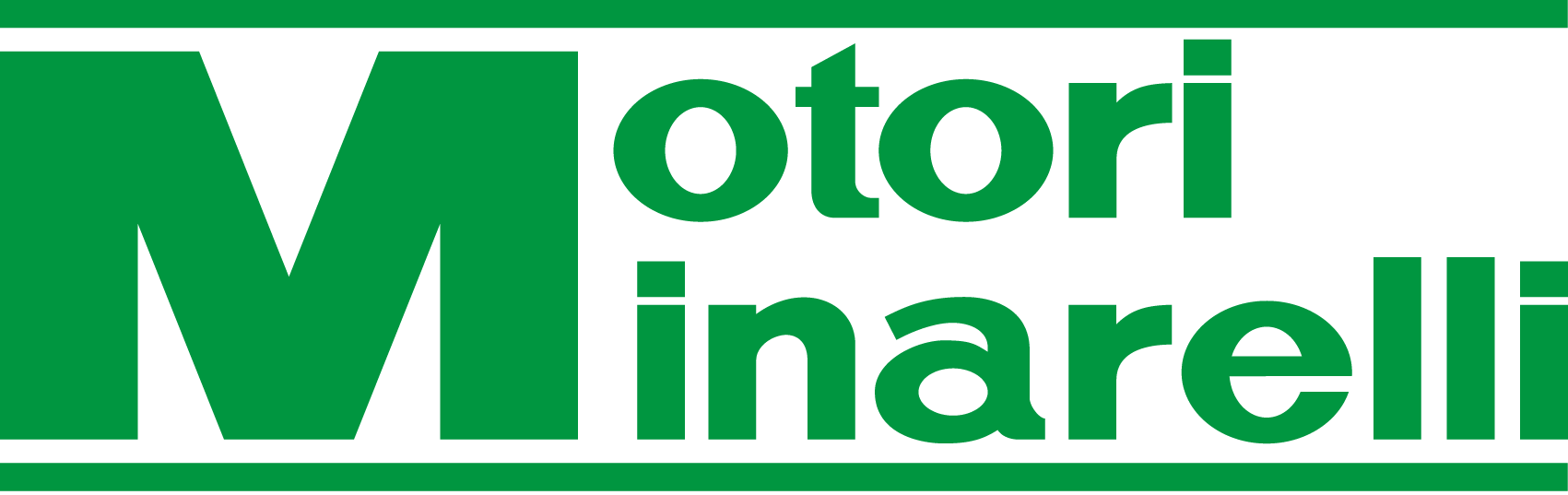 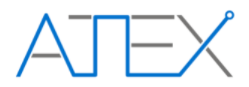 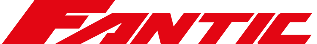 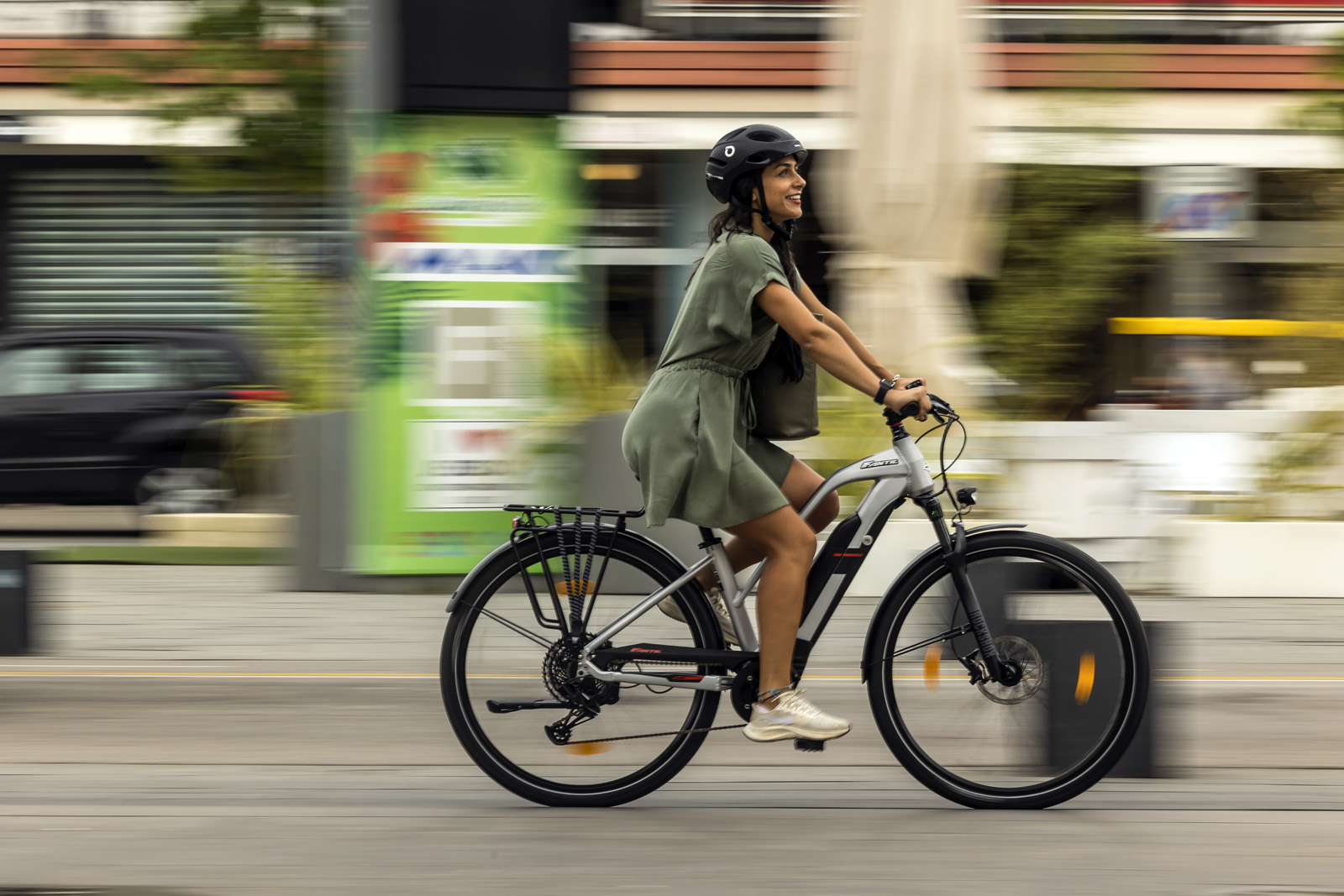 Full range of Trekking and 
City e-bikes.
[Speaker Notes: Voted by a European commission as the best Enduro e-bike of 2018]
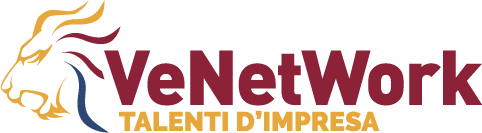 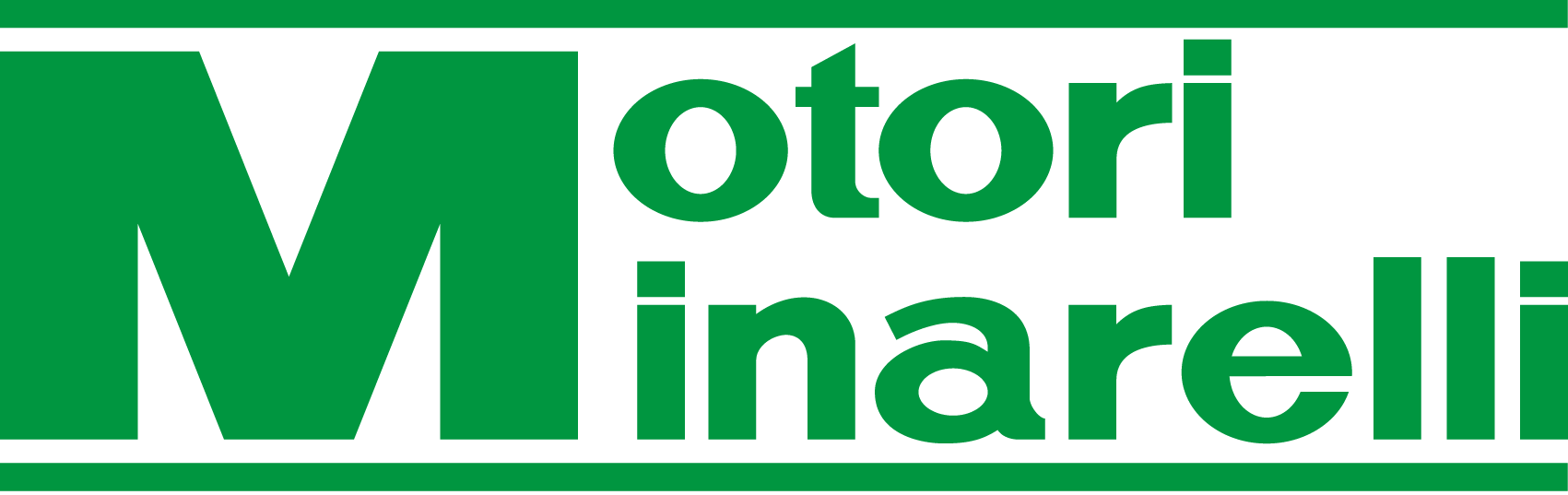 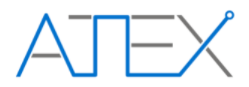 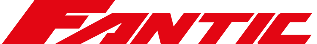 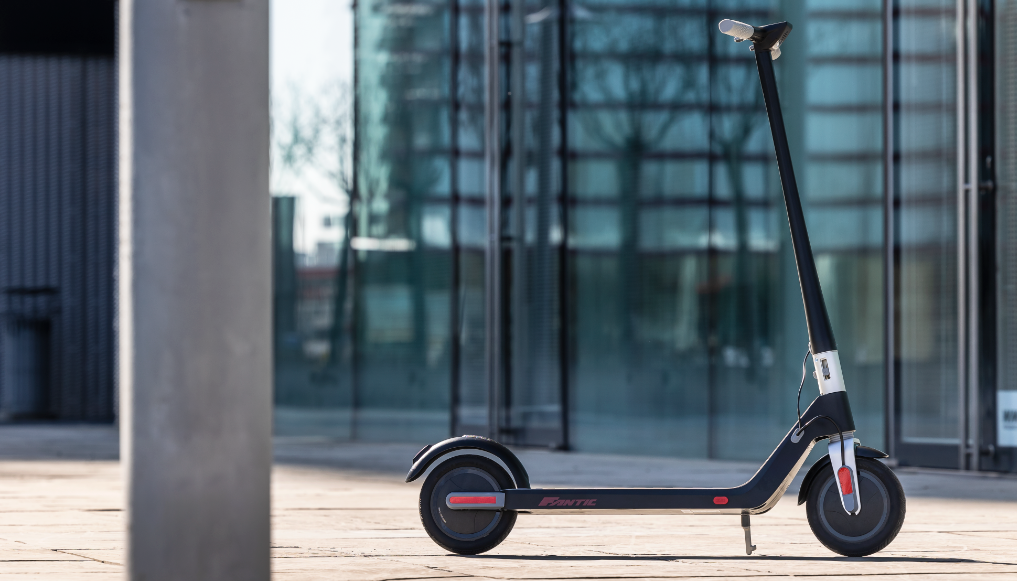 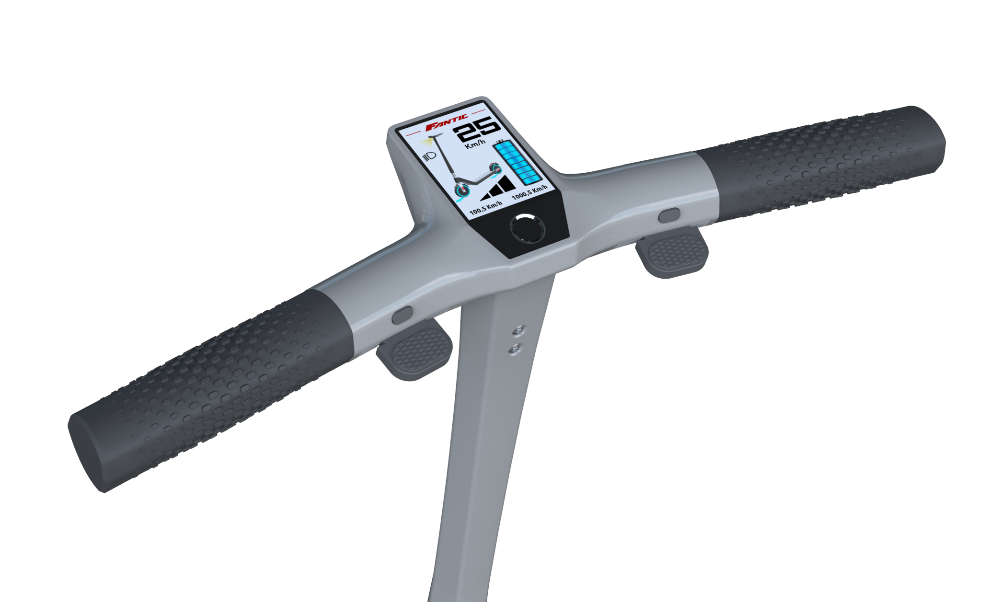 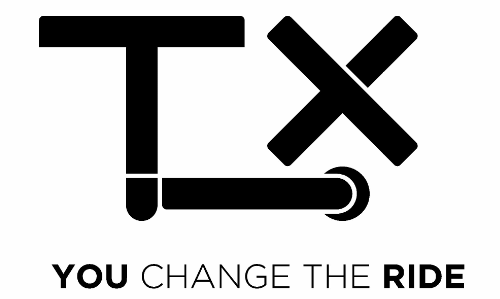 FANTIC
E-KICKSCOOTER
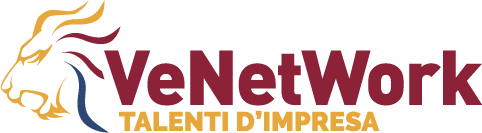 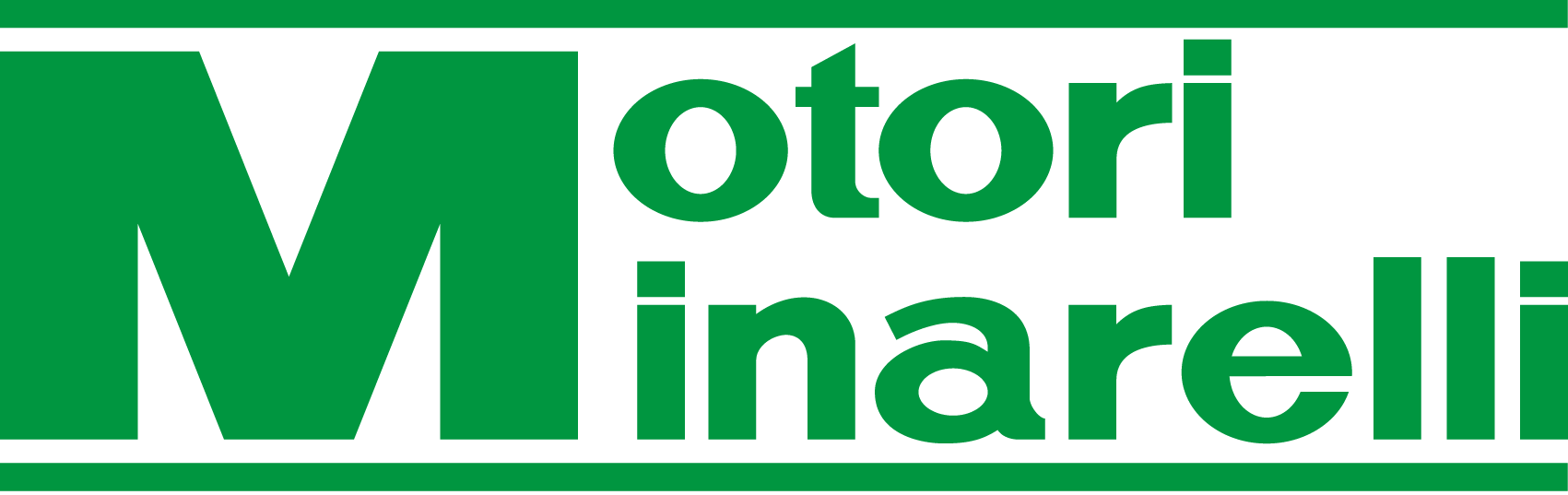 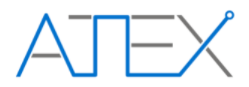 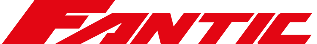 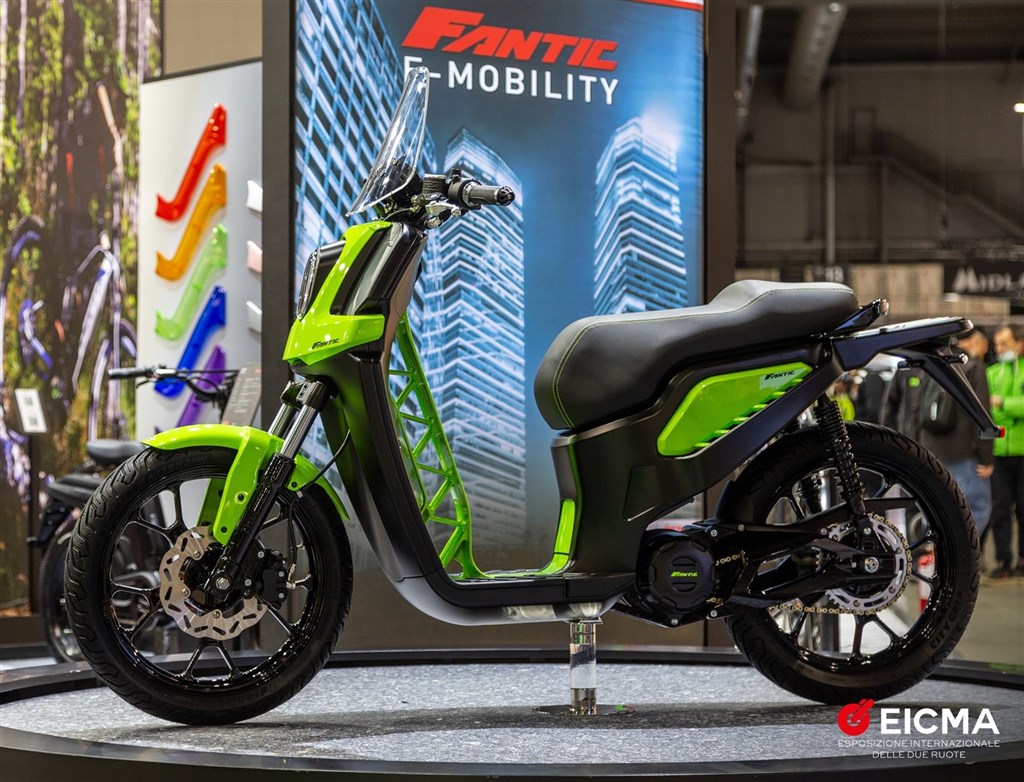 Fantic e-scooter
presented in 
EICMA 2021.
[Speaker Notes: Voted by a European commission as the best Enduro e-bike of 2018]
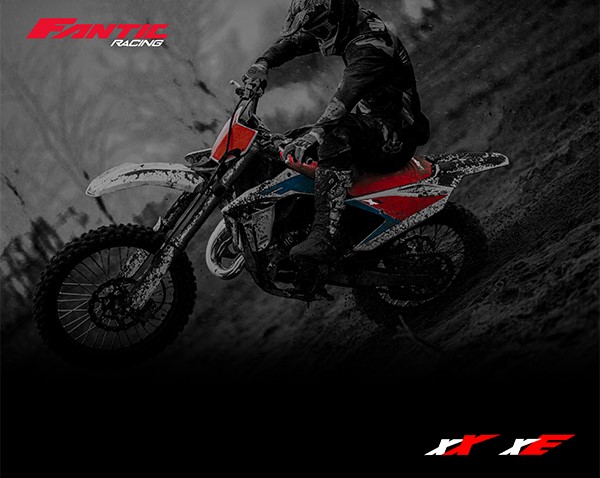 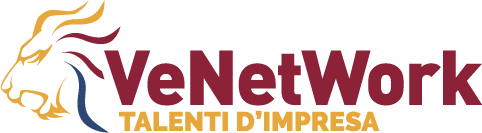 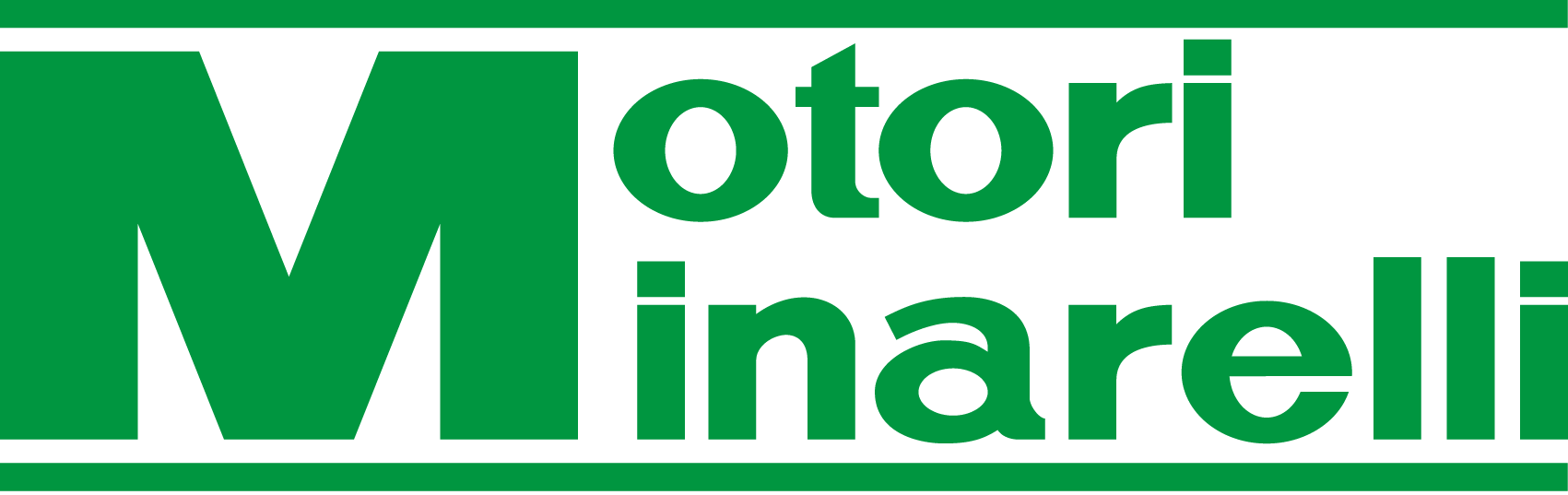 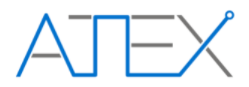 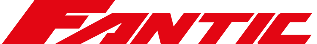 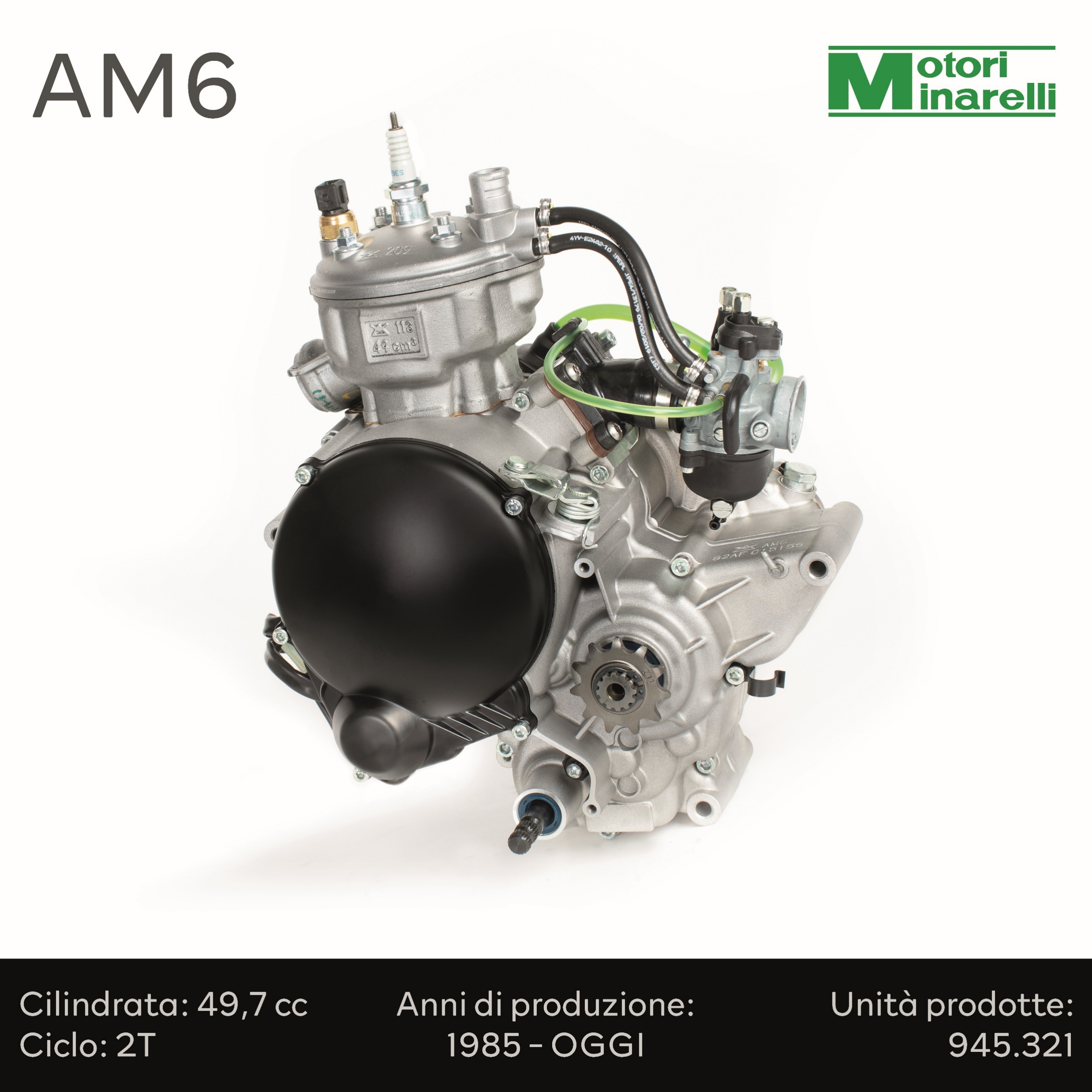 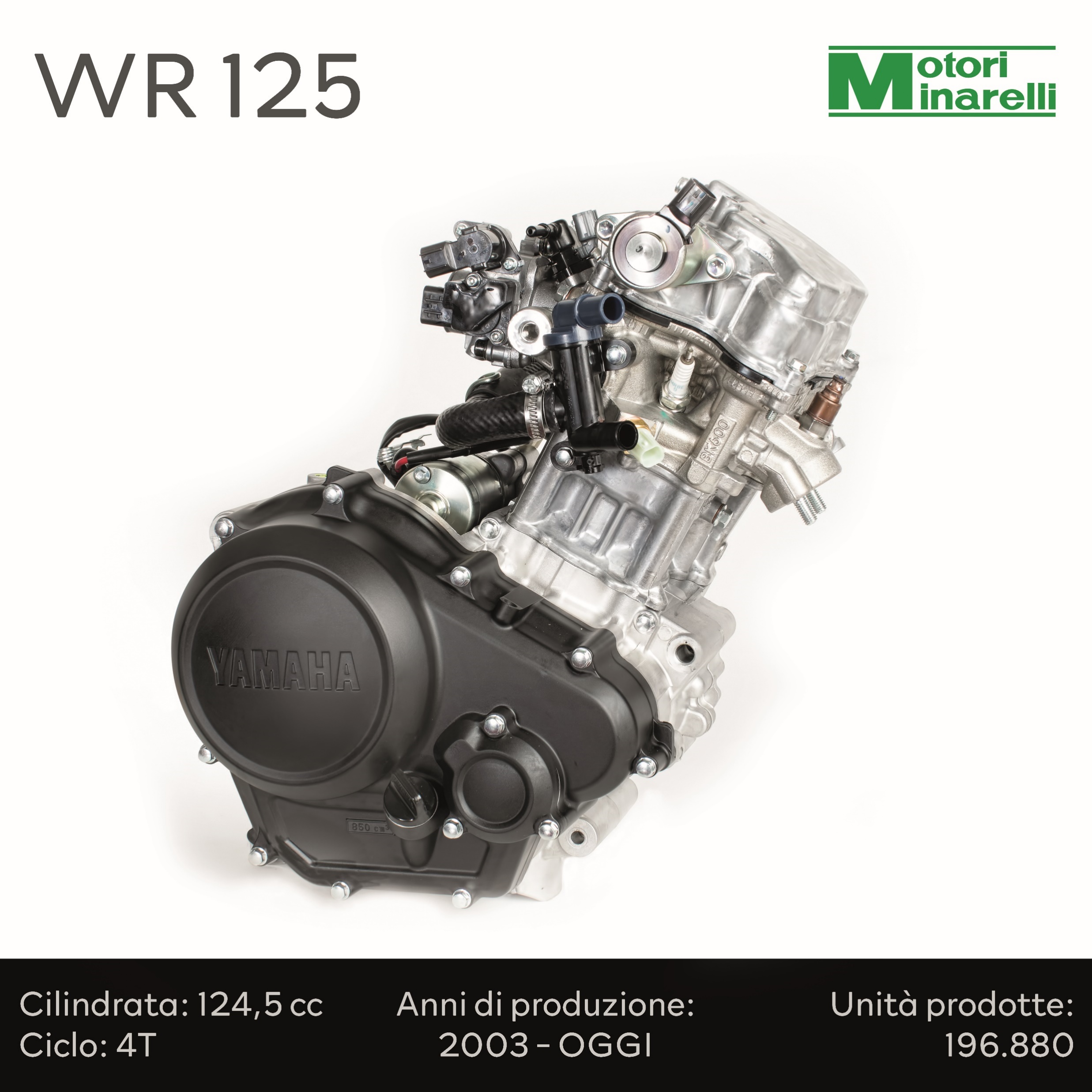 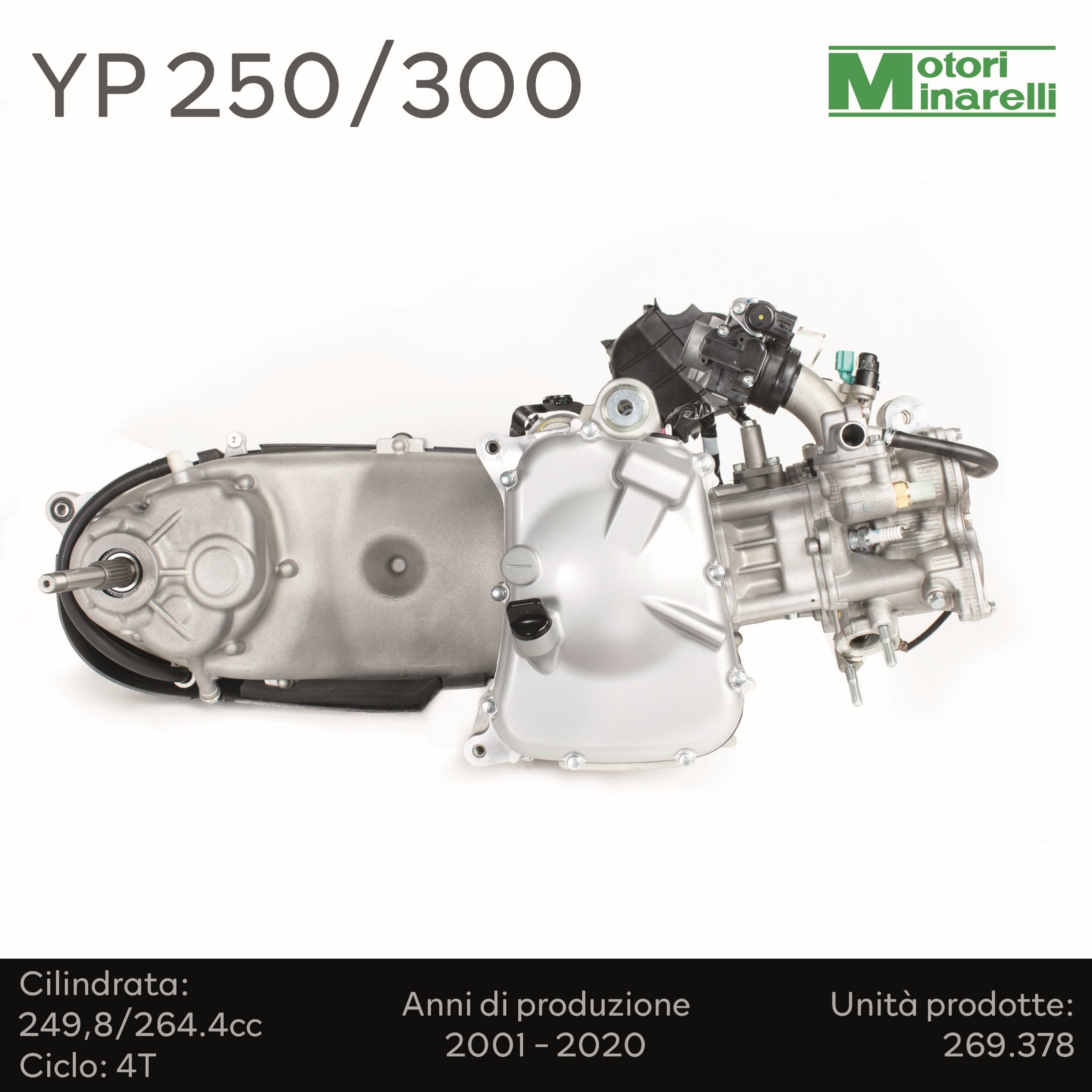 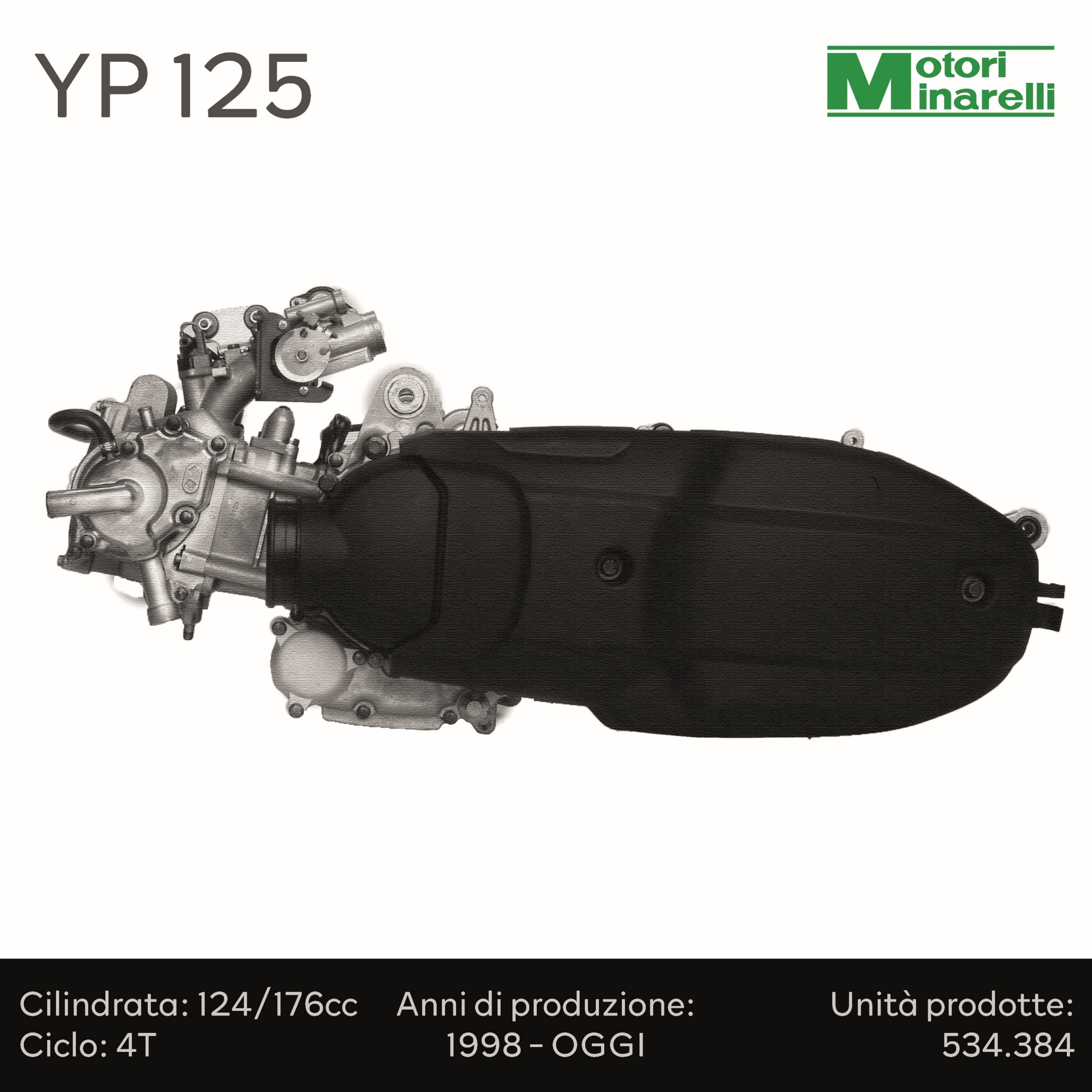 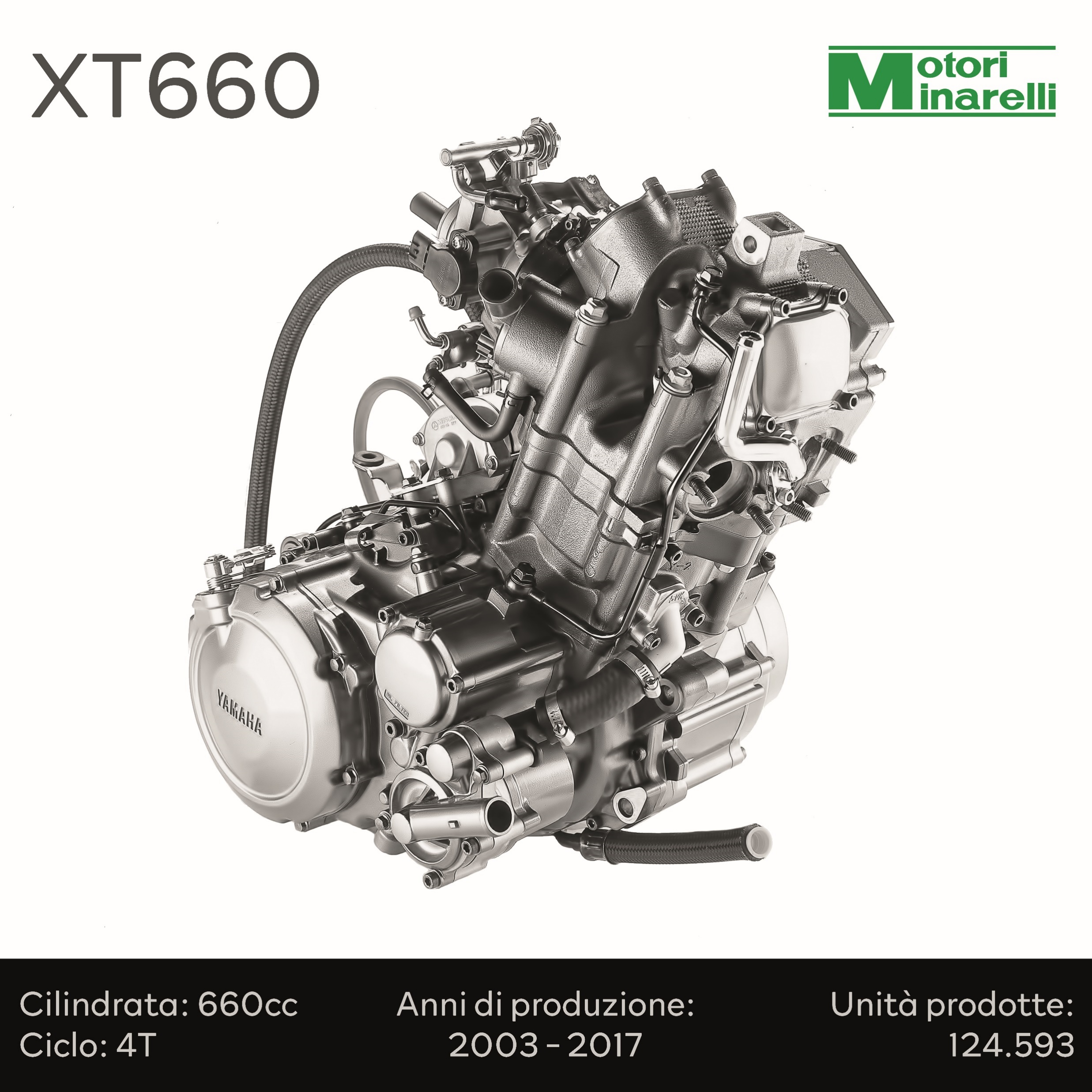 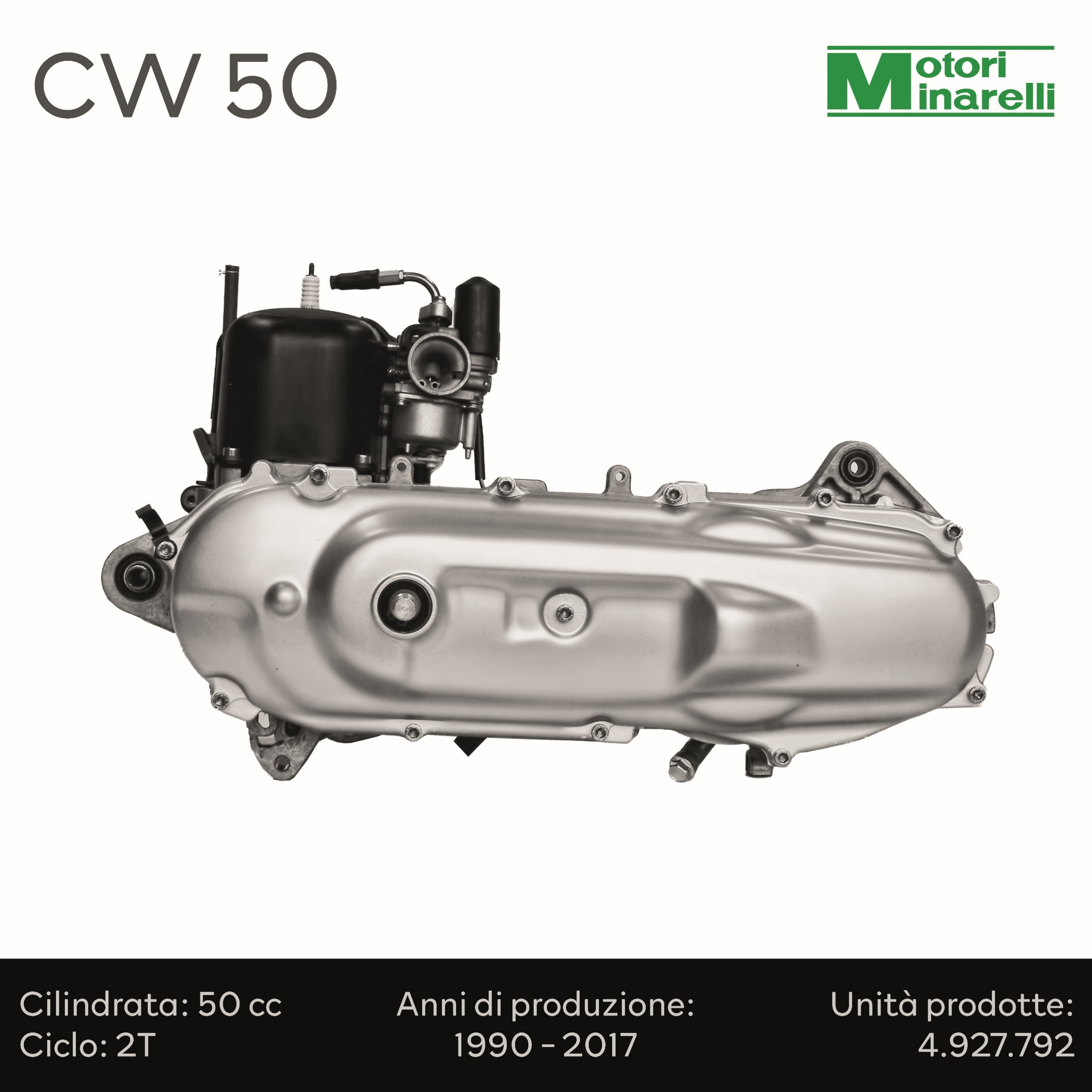 A company who wrote and will write the history of European          2 wheeler powertrain technology
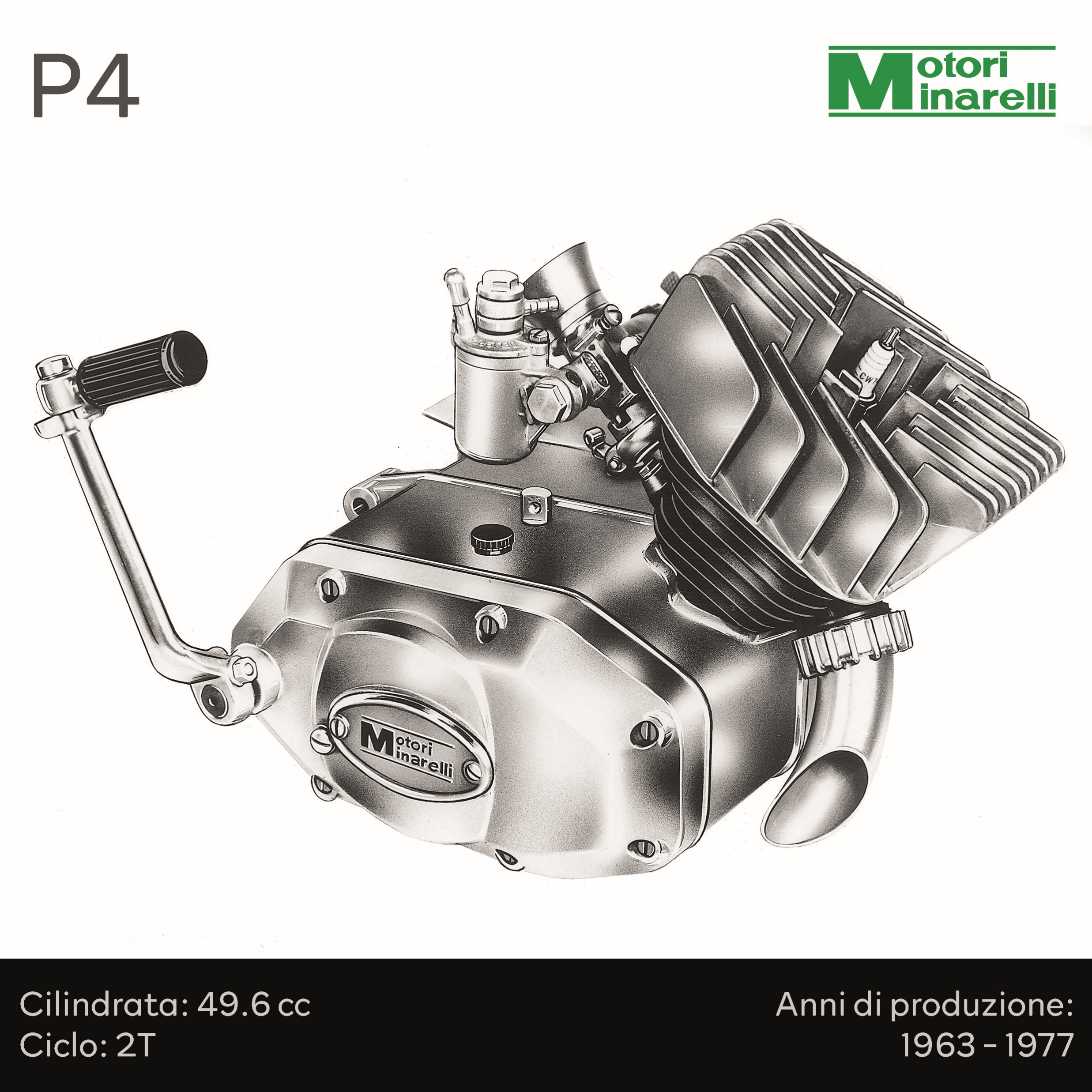 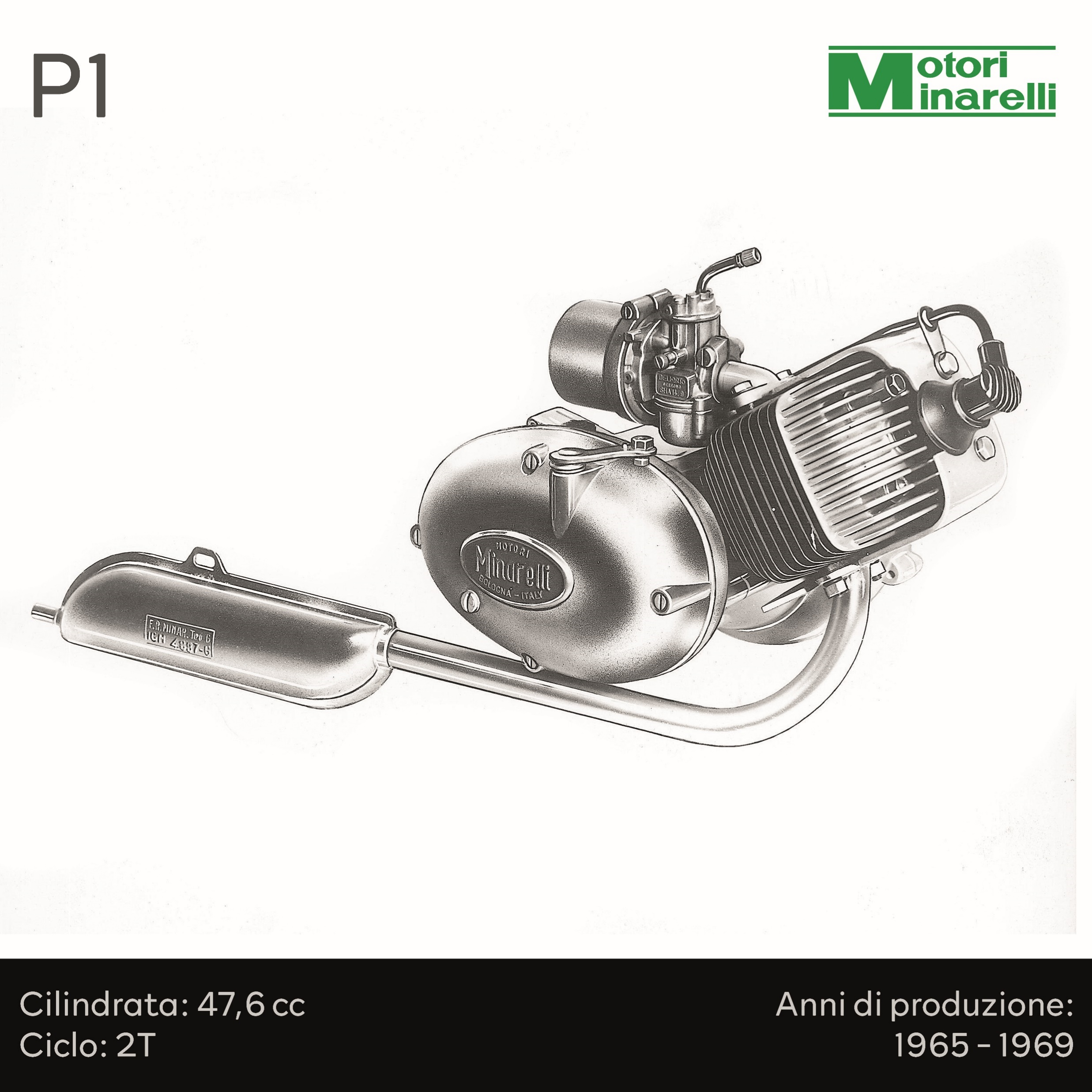 [Speaker Notes: Voted by a European commission as the best Enduro e-bike of 2018]
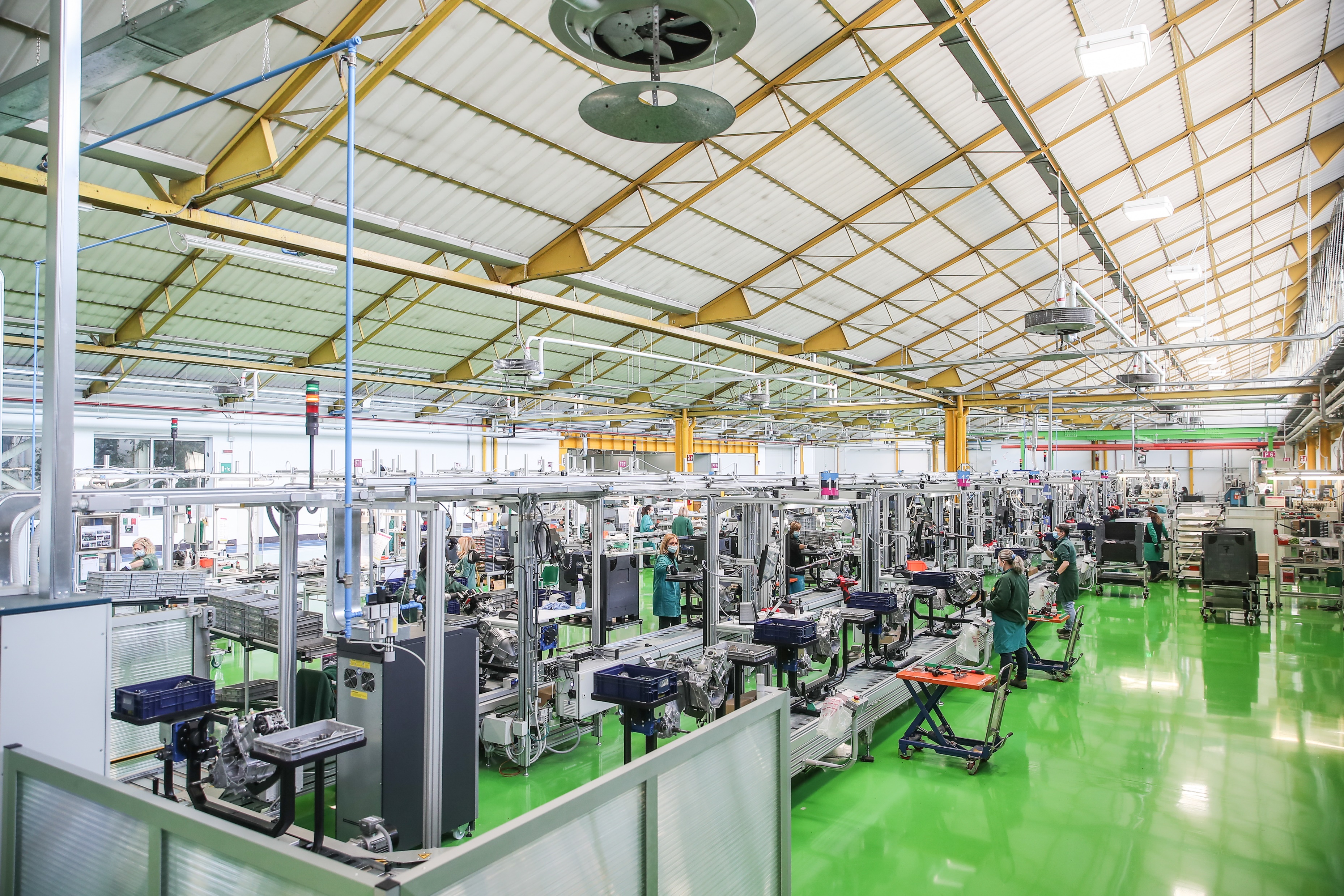 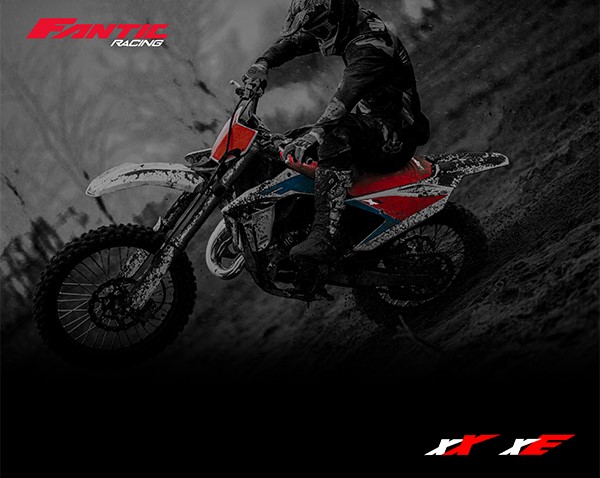 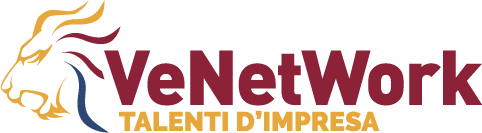 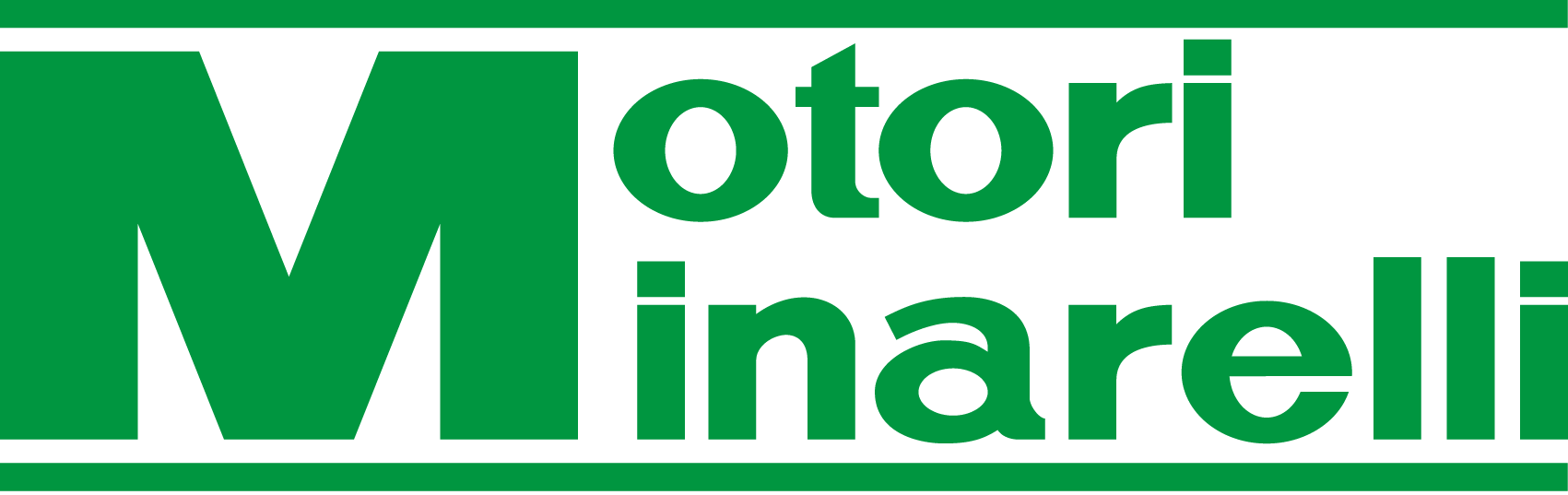 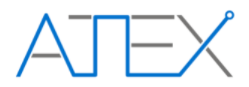 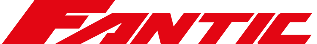 Best practice in engine assembling
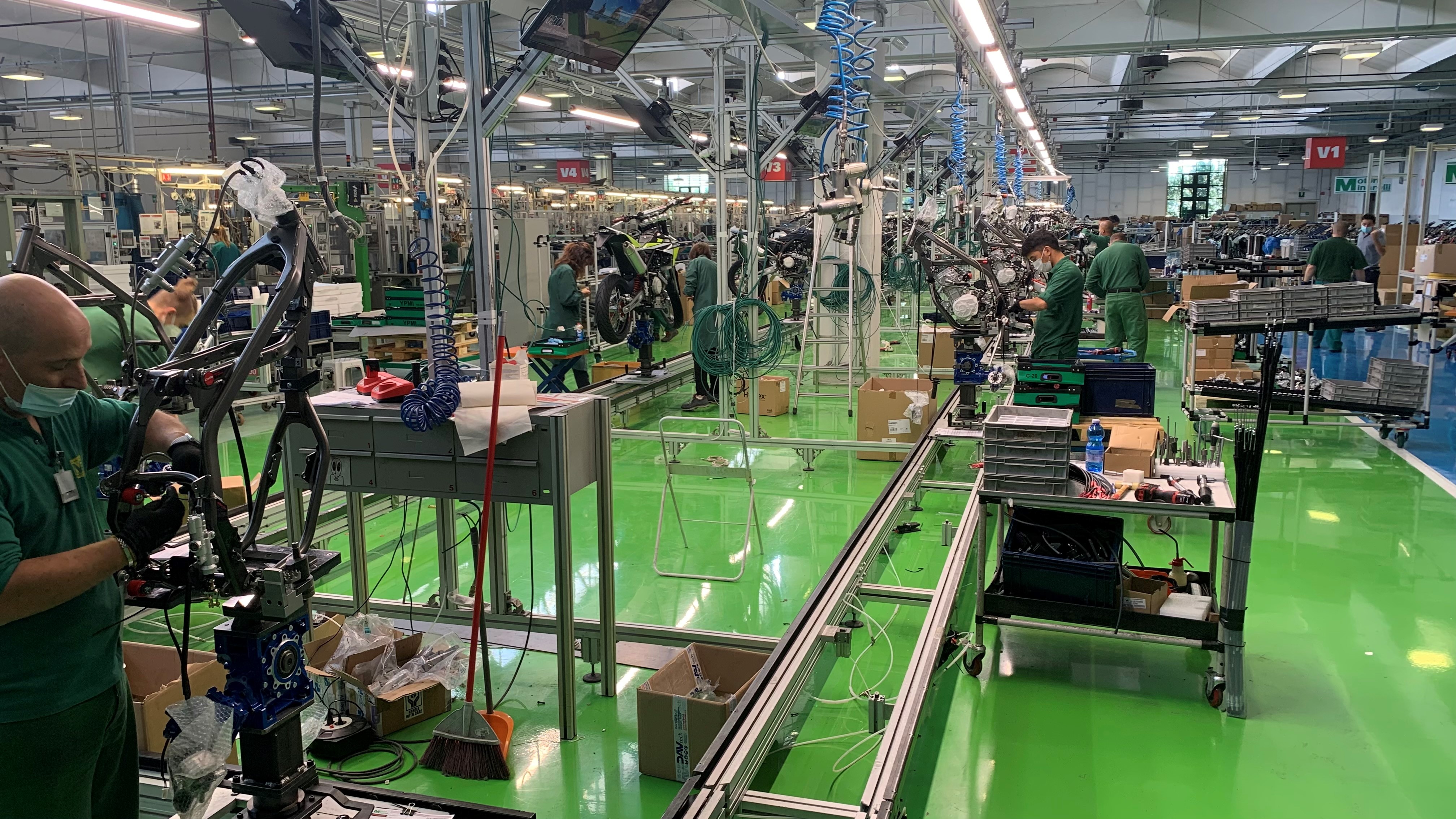 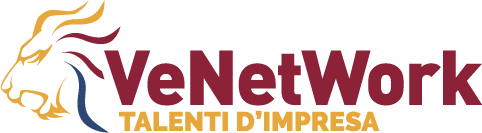 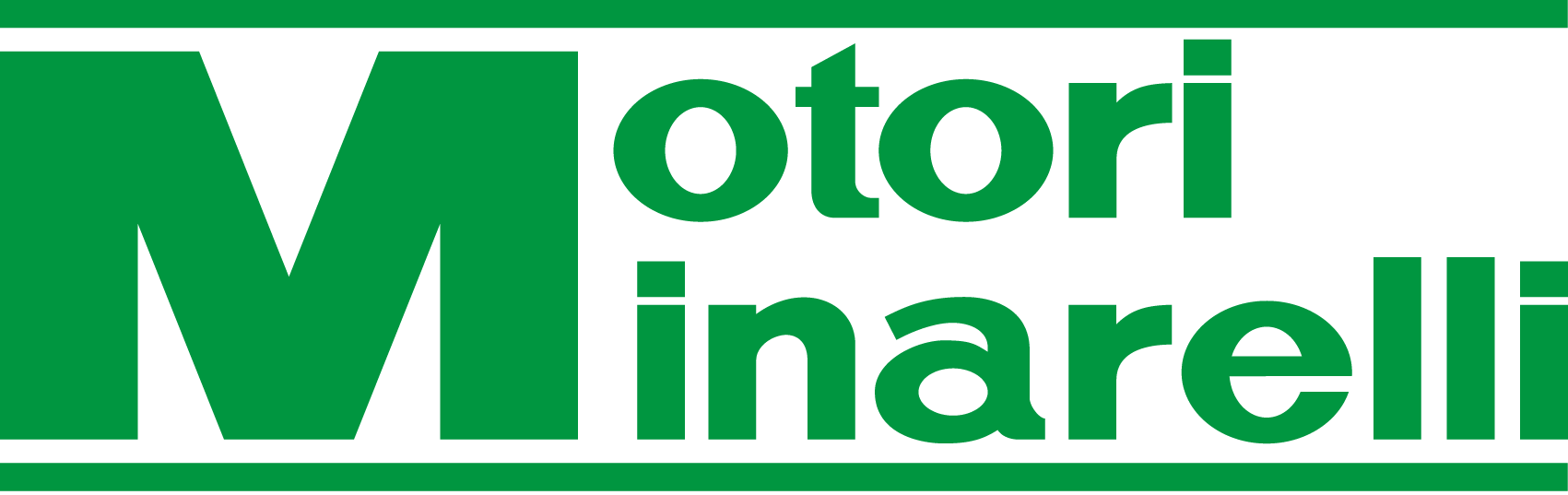 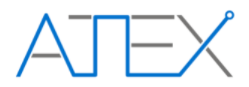 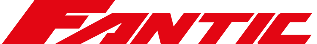 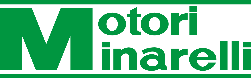 Since April 2021
vehicle manufacturing
150 motorcycle/day
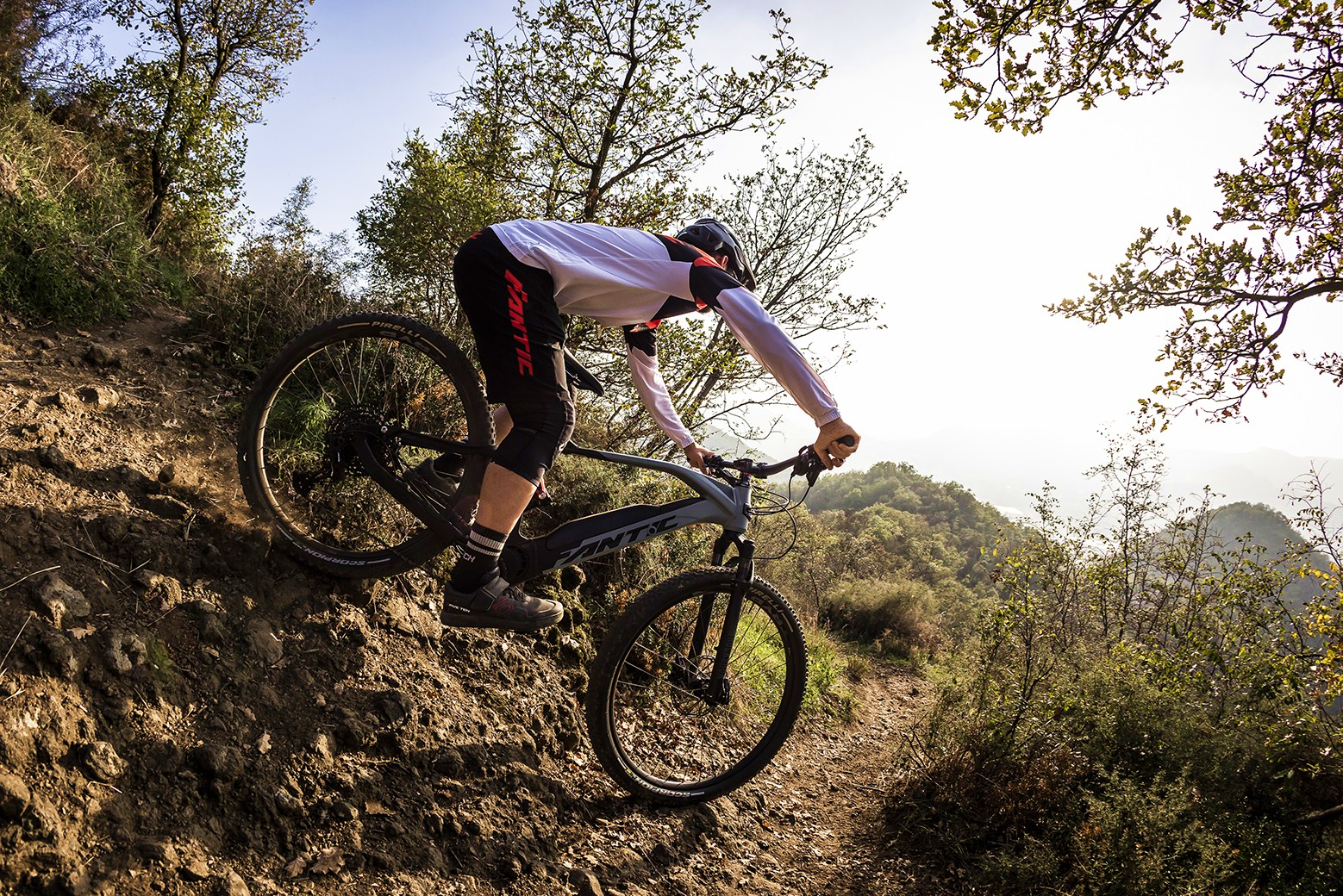 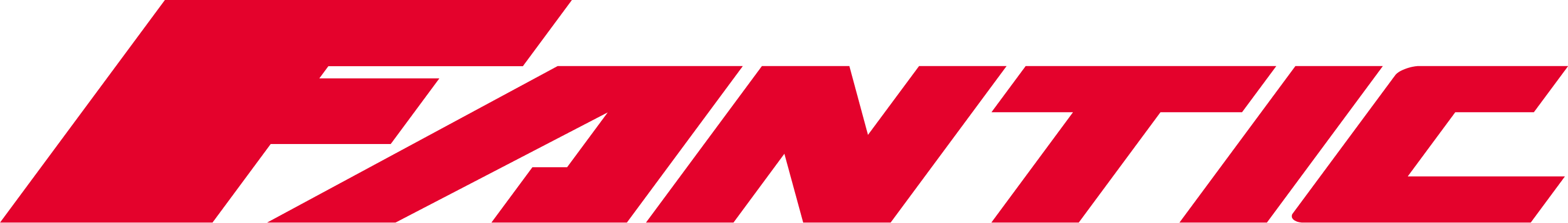 BIKES

VIDEO
BIKES
MY23
Partnership with AUDI
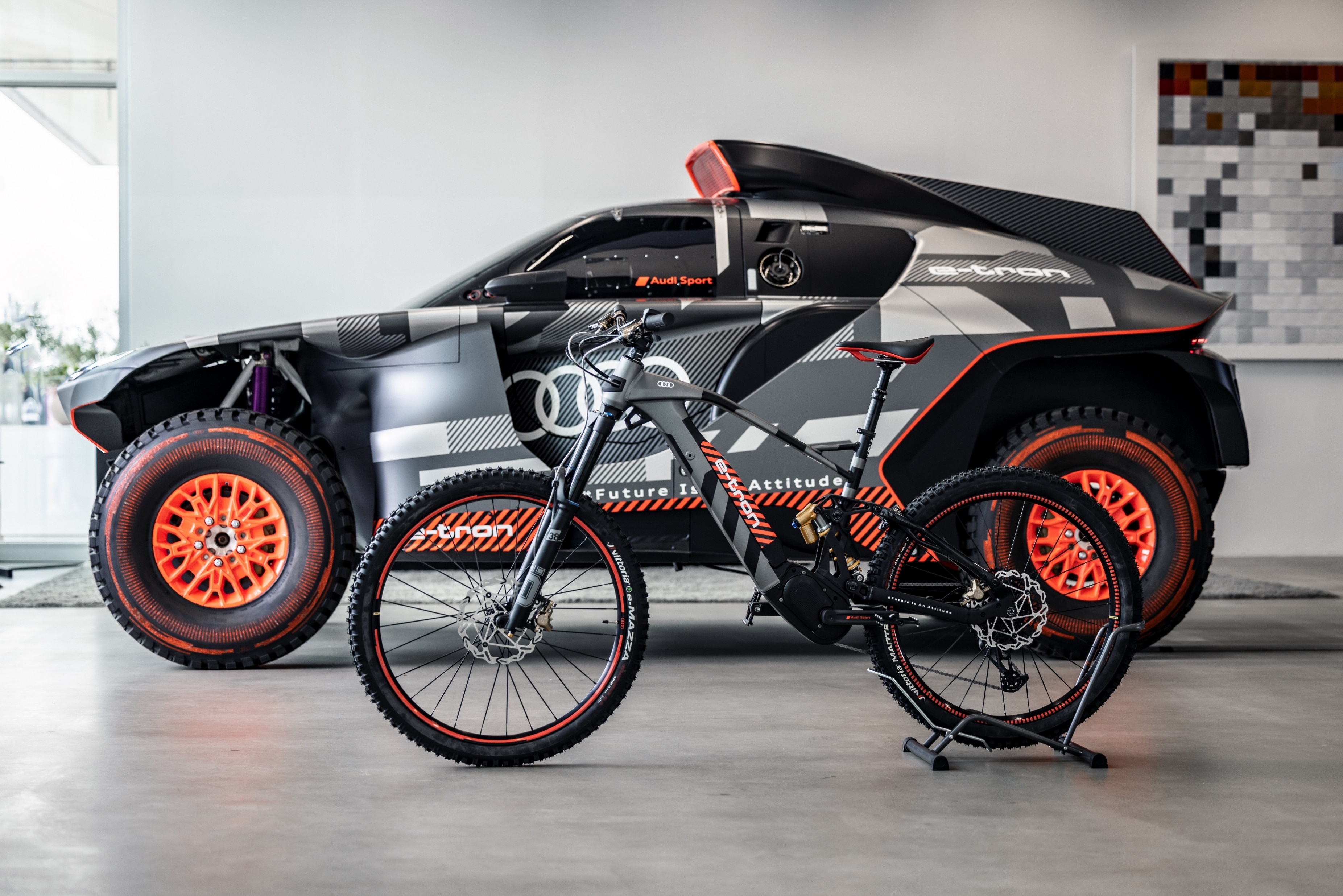 21
Partnership with Yamaha
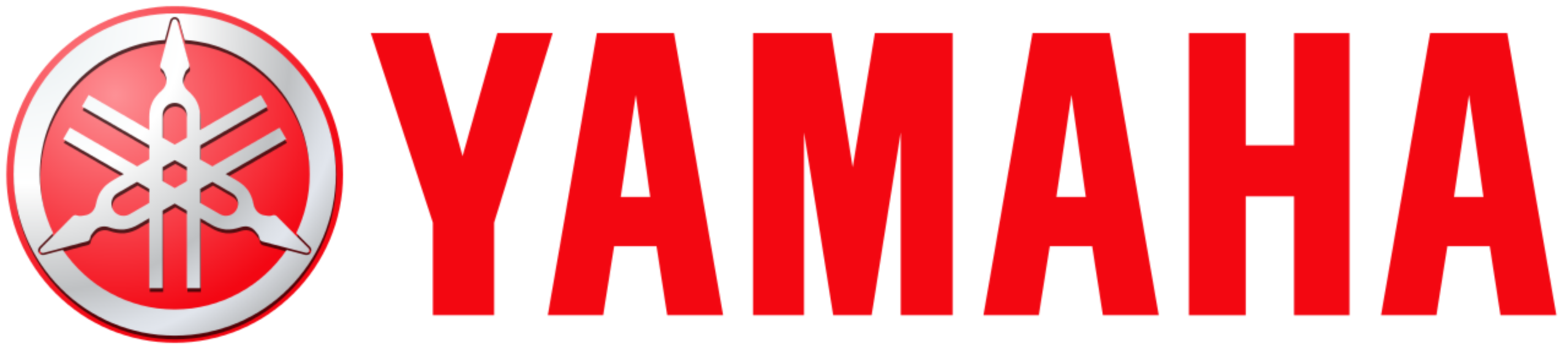 Yamaha unveiled the new B01 vehicle in March 2022, which was entirely designed and developed by Fantic.











Today we are introducing you the new Fantic range powered by Yamaha
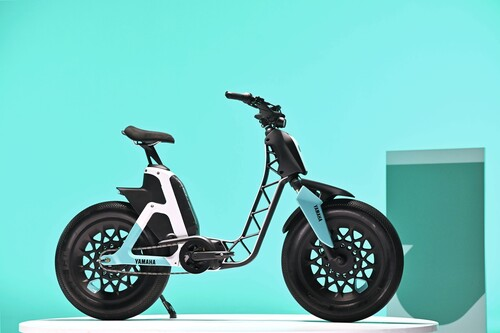 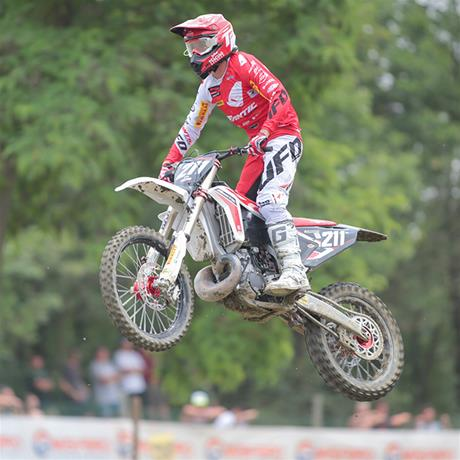 We have decided to reinforce our partnership with Yamaha in the bike world as we have been increasingly successful in the motorcycle enduro races.
22